From MODIS to VIIRS – New Satellite Aerosol Products
Ho-Chun Huang and
NOAA STAR Aerosol Cal/Val Team
March 18, 2014
National Central University, Chungli, Taiwan
1
Outline
NOAA/NASA Joint Polar Satellite System (JPSS)
Visible Infrared Imaging Radiometer Suite (VIIRS) instrument
History, aerosol algorithms and products
Difference between VIIRS and MODIS
VIIRS Performance Evaluation on Aerosol Optical Thickness
Summary
Description of obtaining VIIRS data
2
VIIRS Aerosol Cal/Val Team
3
NOAA/NASA Joint Polar Satellite System (JPSS)
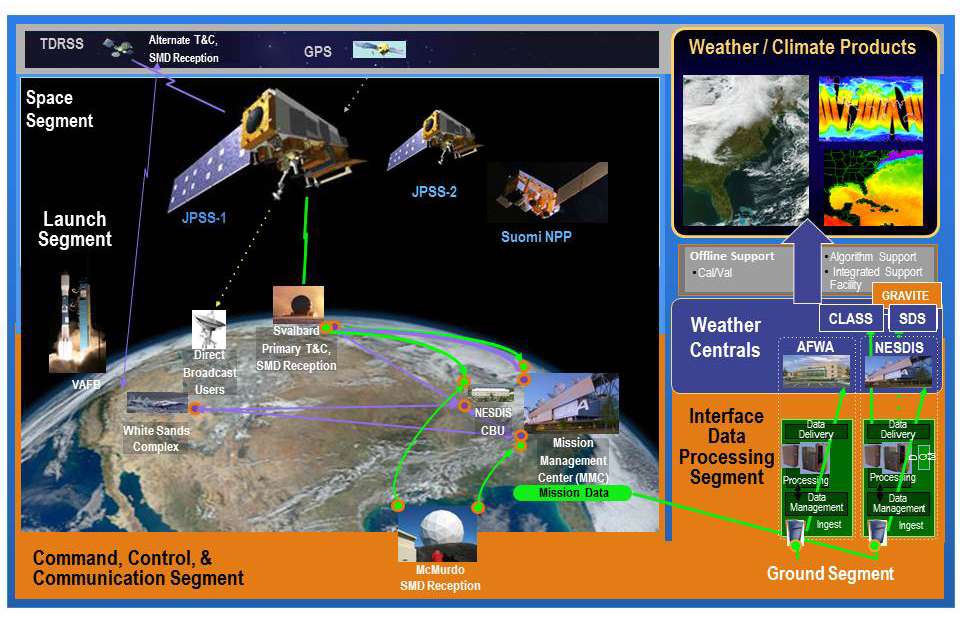 JPSS/NPP will provide a continuation of major long-term observations by
the NASA Earth Observing System (EOS)
4
NOAA/NASA JPSS Program
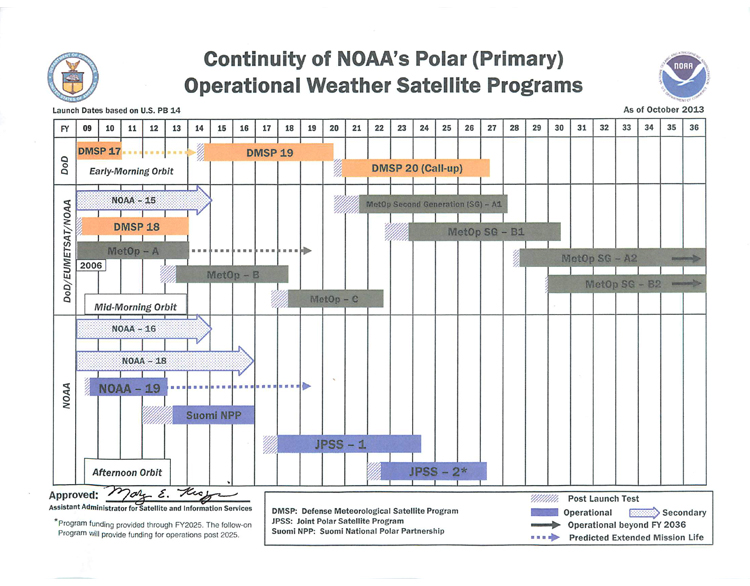 2017
Oct 2011
2021
5
NOAA/NASA JPSS Program
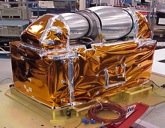 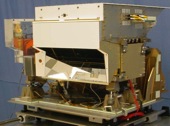 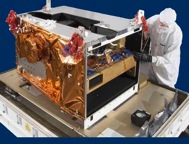 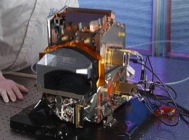 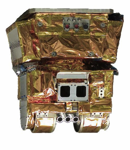 6
Courtesy of Mitch Goldberg
Satellite Aerosol Retrieval
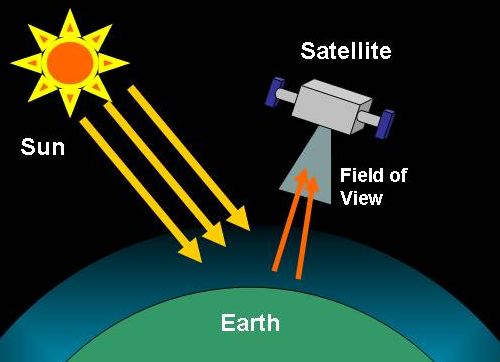 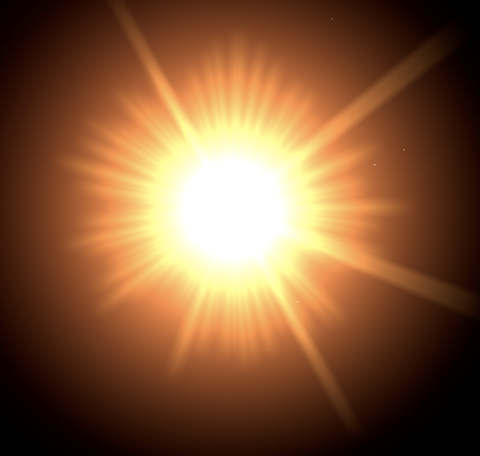 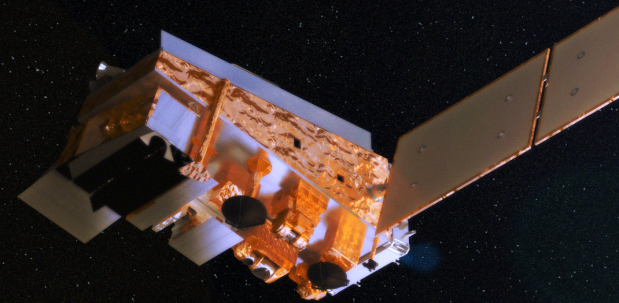 TOA Reflectance
Aerosol Optical Thickness
Surface Reflectance
7
Visible Infrared Imaging Radiometer Suite (VIIRS)
cross-track scanning radiometer with ~3000 km swath – full daily sampling
7 years lifetime
22 channels (412-12,016 nm)
16 of these are M bands with 0.742 x 0.776 km nadir resolution 
aerosol retrieval is from M bands
high signal-to-noise ratio (SNR): 
M1-M7: ~200-400
M8-M11: ~10-300 
2% absolute radiometric accuracy
single look
no polarization
*dual gain, L: land, O: ocean; T: internal test
8
Istvan Laszlo
VIIRS Granule
Sensor Data Records (SDRs), converted from raw VIIRS data (RDR), are used in the VIIRS aerosol algorithm.
Processing is on a granule by granule basis.  VIIRS granule typically consists of 768 x 3200 (along-track by cross-track) 0.75-km  pixels
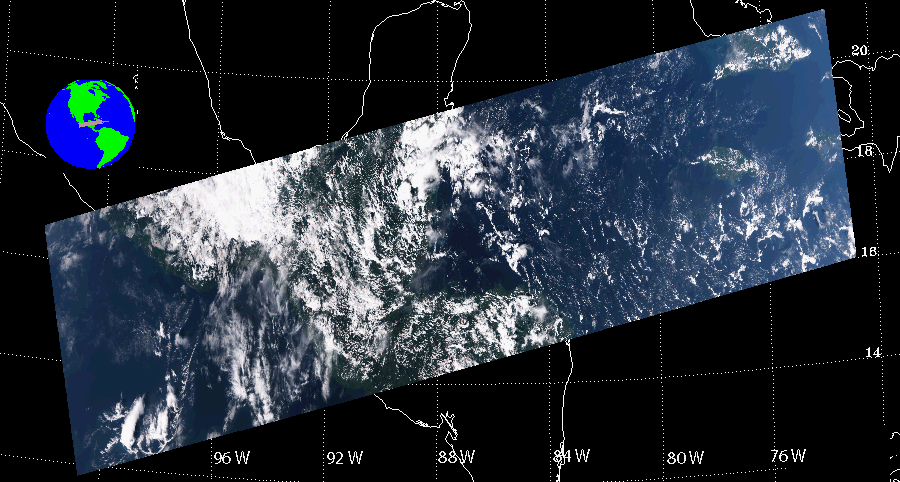 Example VIIRS granule, 11/02/2013, 19:05 UTC
RGB image
9
Istvan Laszlo
VIIRS Environmental Data
Land
Active Fire 
Land Surface Albedo
Land Surface Temperature
Vegetation Index & Fraction
Surface Type
Ice Surface Temperature
Sea Ice Characterization
Snow Cover/Depth	
Ocean
Sea Surface Temperature
Ocean Color/Chlorophyll
Clouds
Cloud Mask 
Cloud Optical Thickness
Cloud Effective Particle Size Parameter
Cloud Top Height
Cloud Fraction
Polar winds

Aerosols
Aerosol Optical Thickness (AOT)
Aerosol Particle Size Parameter (APSP)
Suspended Matter (SM)
10
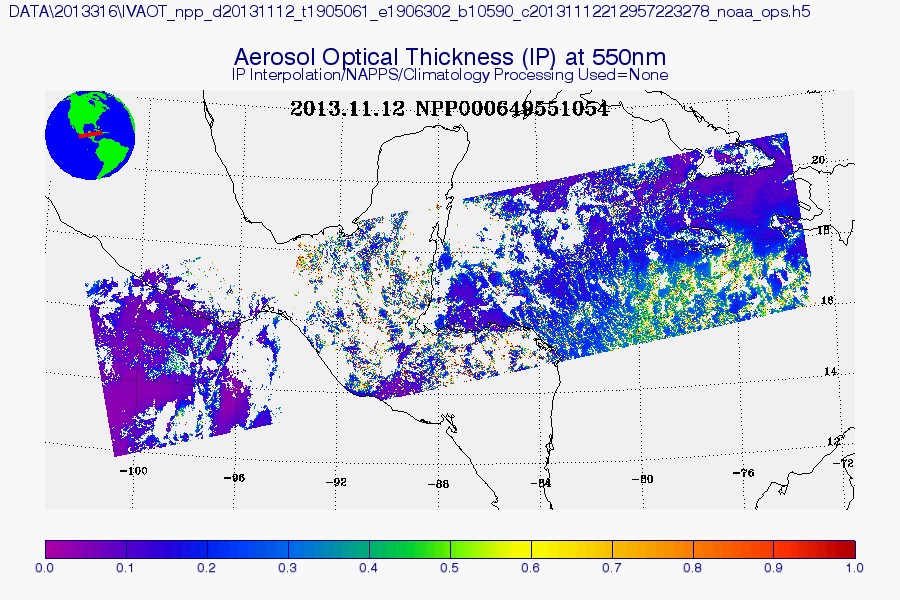 VIIRS Aerosol Products
At  NOAA Comprehensive Large Array-data Stewardship System (CLASS):
Intermediate Product (IP)
0.75 km pixel (768x3200)
AOT, APSP, AMI (Aerosol Model Information), and quality flags
Environmental Data Record (EDR)
6 km aggregated from 8x8 IPs filtered by quality flags (96x400)
AOT, APSP, and quality flags
0.75 km pixel (768x3200)
SM 
At NOAA/NESDIS/STAR
Gridded 550-nm AOT EDR
regular equal angle grid: 0.25°x0.25° (~28x28 km)
only high quality AOT EDR is used
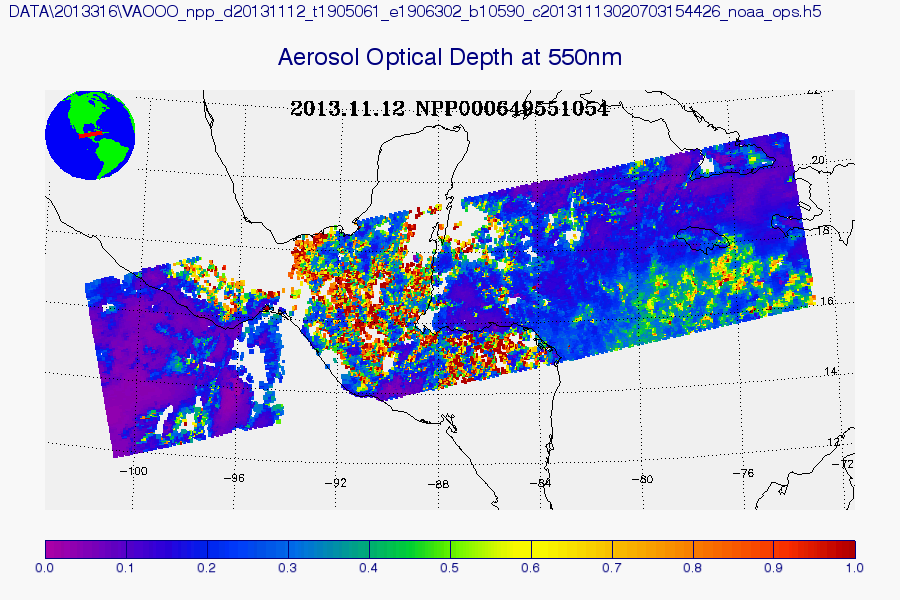 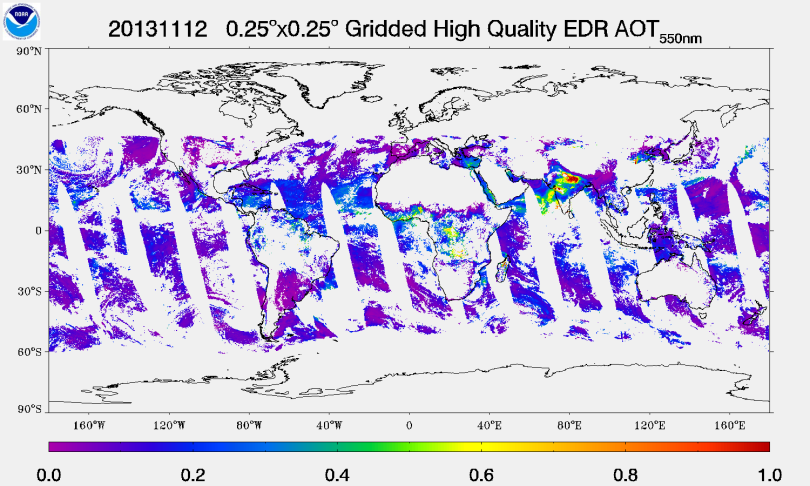 11
Istvan Laszlo
VIIRS Aerosol Algorithm
Separate algorithms used over land and ocean
Algorithm heritages
over land: MODIS atmospheric correction
over ocean: MODIS aerosol retrieval
The VIIRS aerosol algorithm is similar but NOT identical to the above MODIS algorithms
Many years of development work:
Initial science version is by Raytheon
Updates and modifications by NGAS
Current Cal/Val Team is to maintain, evaluate and improve the algorithm
See Jackson et. al. (2013) for detail
12
Istvan Laszlo
Istvan Laszlo
VIIRS versus MODIS
13
VIIRS versus MODIS
14
Istvan Laszlo
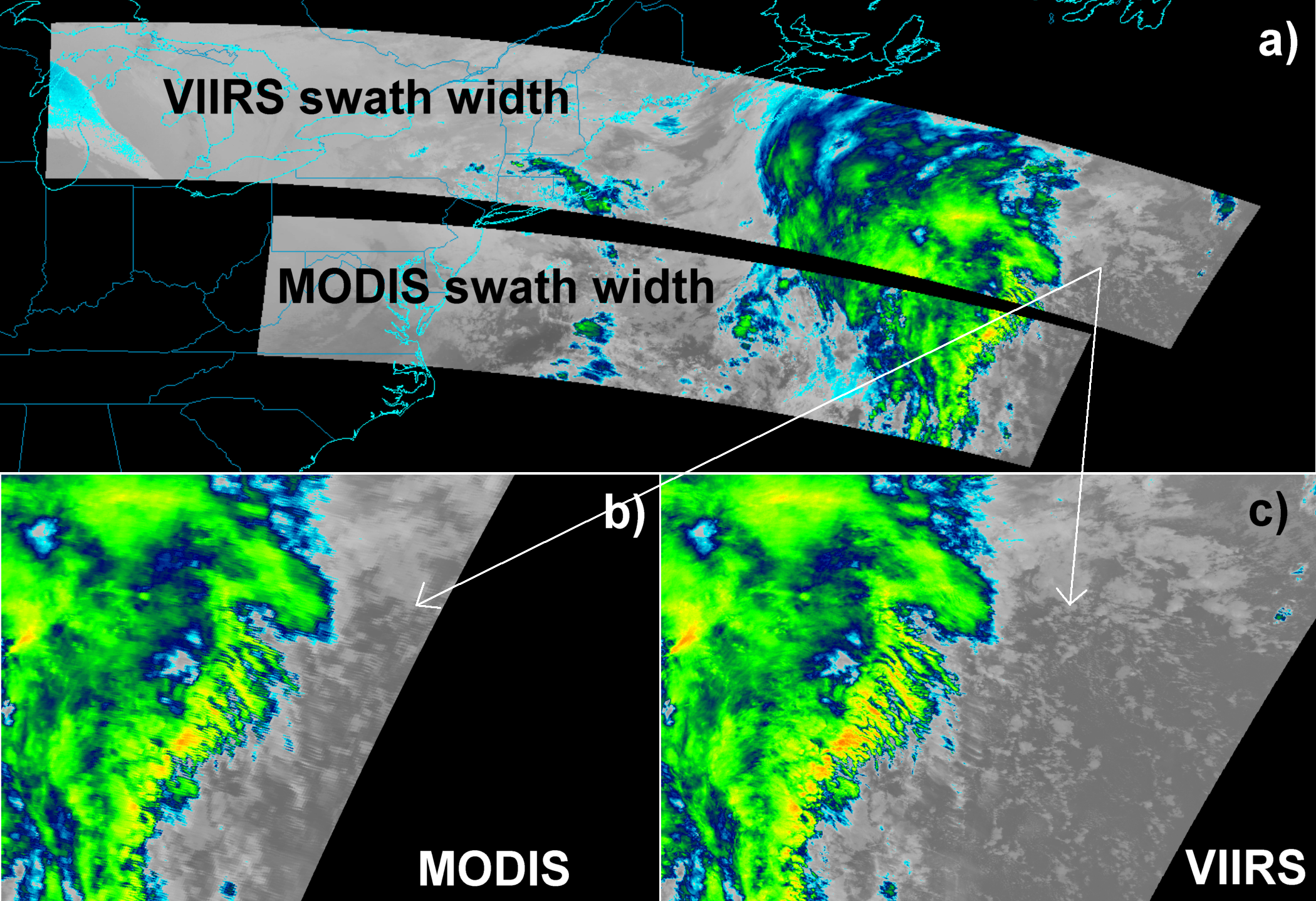 15
Don Hillger, Tom Kopp, and the EDR Imagery Team
VIIRS versus MODIS
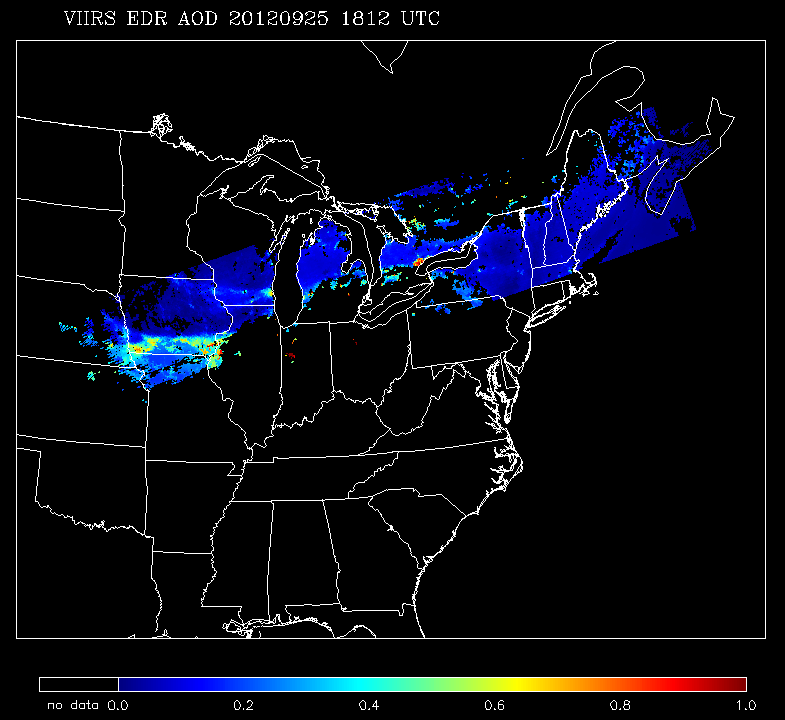 VIIRS
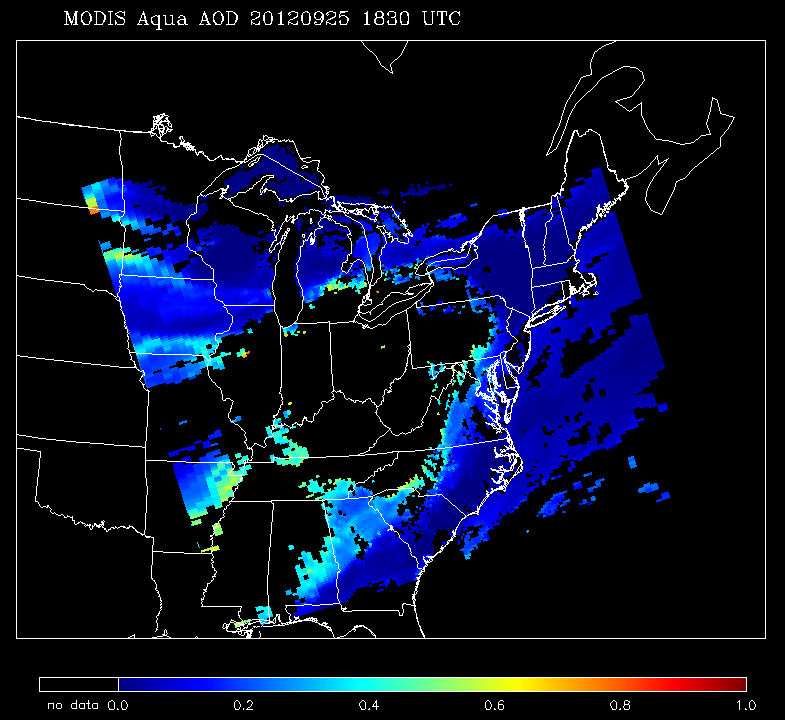 Suomi-NPP (13:30 Local Time, Ascending)
Aqua (13:30 Local Time, Ascending)
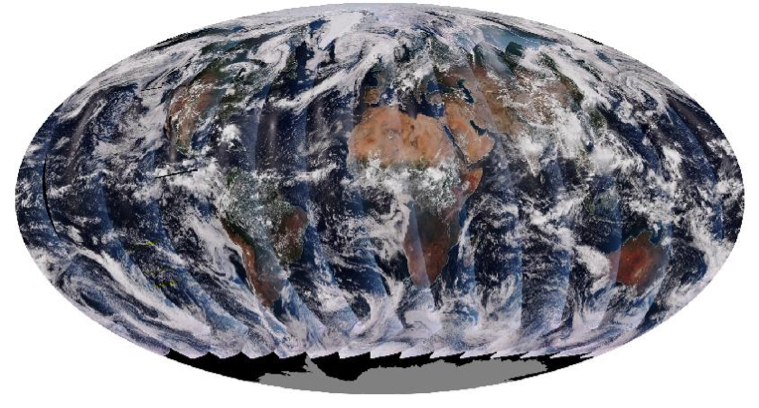 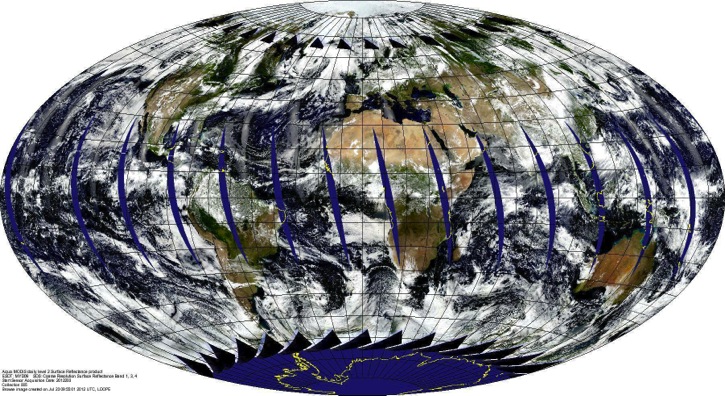 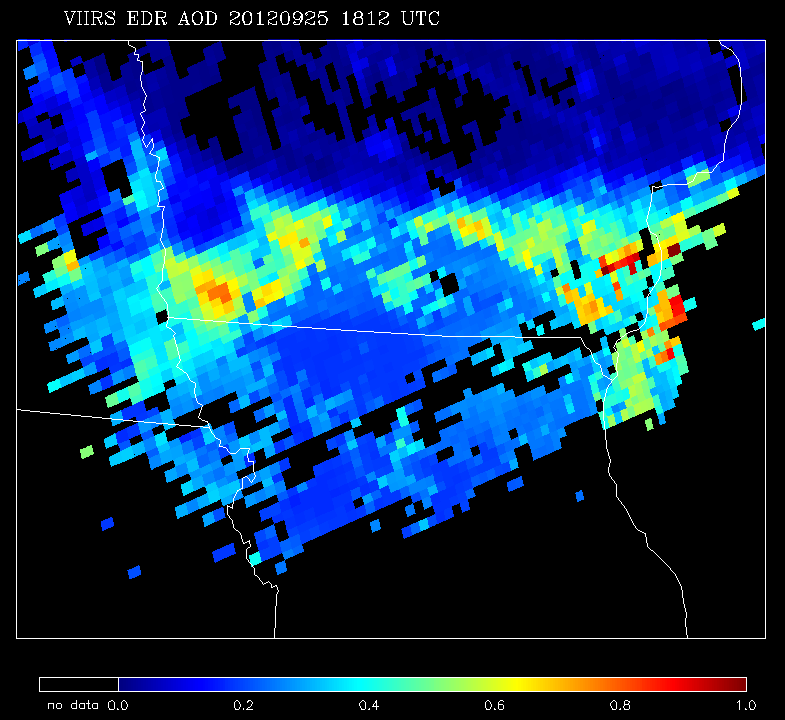 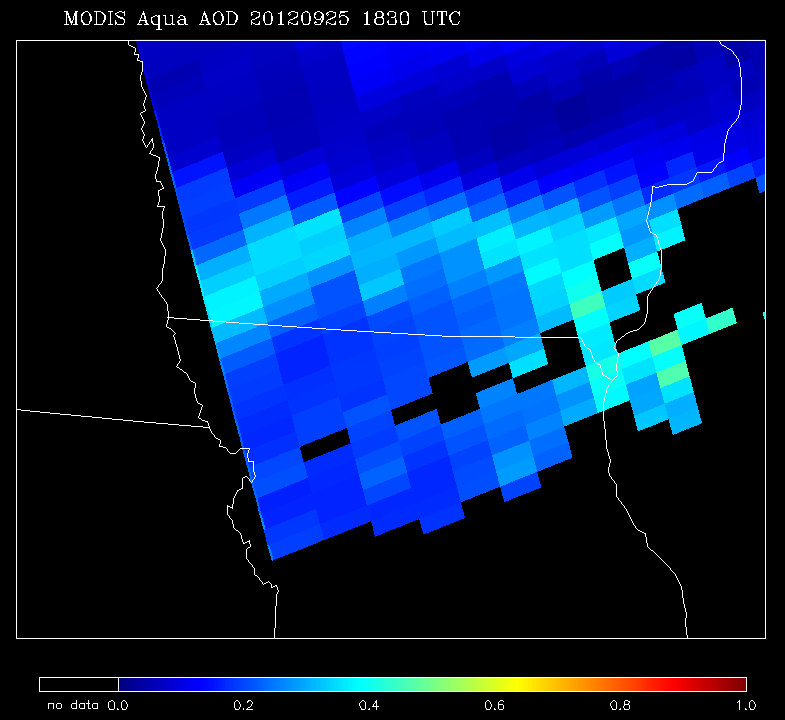 MODIS
16
AOT & APSP Products Timeline
15 Oct 2012
28 Oct 2011
2 May 2012
28 Nov 2012
*No reprocessing at this moment
23 Jan 2013
17
17
What is the difference between VIIRS and MODIS?
18
The AOT retrieval between VIIRS and MODIS
VIIRS AOT EDR at 550nm (550) (~6 km resolution)
The Level 2 Aqua MODIS Dark Target 550 (~10 km resolution)
In-situ AOT () Measurement as Reference Data
Near-real time Level 1.5 AERONET (The Aerosol Robotic Network) direct-sun measurements
Level 2 MAN (The Maritime Aerosol Network) series average data
Evaluation Periods
Over ocean, from 05/02/2012 to 09/01/2013
Over  land, from 01/23/2013 to 09/01/2013 (after a critical update)
Exclude the data processing error period
See Liu et. al. (2014) for detail
19
VIIRS versus MODIS
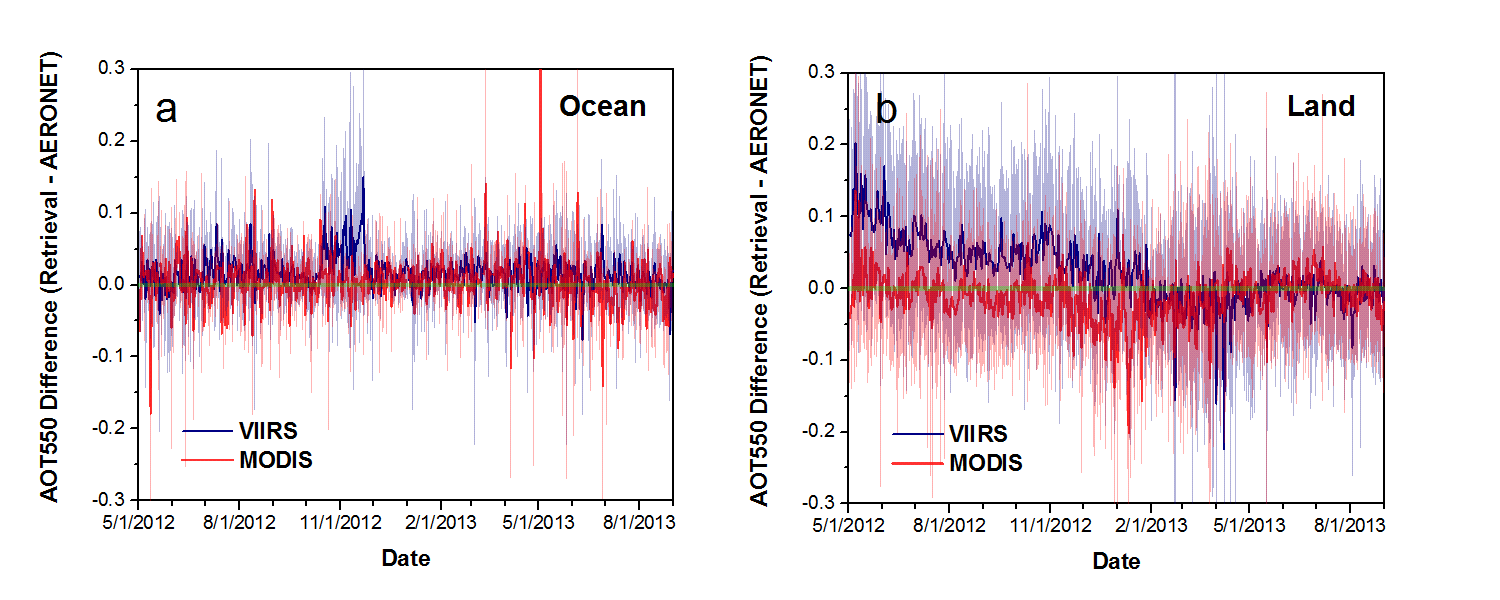 Time series of the daily mean 550 retrieval bias (solid lines) and standard deviation (whiskers) of all VIIRS-AERONET and MODIS-AERONET match-up over ocean (a) and land (b).
Comparable performance of the two satellite retrievals over ocean (excluding the VIIRS processing error period) and land (after the PCT update on 01/22/2013)
20
Liu et al, 2014
550 Comparisons for Collocated
 VIIRS-AERONET and MODIS-AERONET Data
Over ocean, the accuracy of VIIRS and MODIS are both less than 0.01.  Over land, the accuracy of VIIRS is ~ -0.03 and for MODIS is ~ -0.01.
For the reset of statistics, the scores of VIIRS are similar to those of MODIS.
21
550 retrieval error over individual AERONET sites
Higher positive bias in Southeast Asia
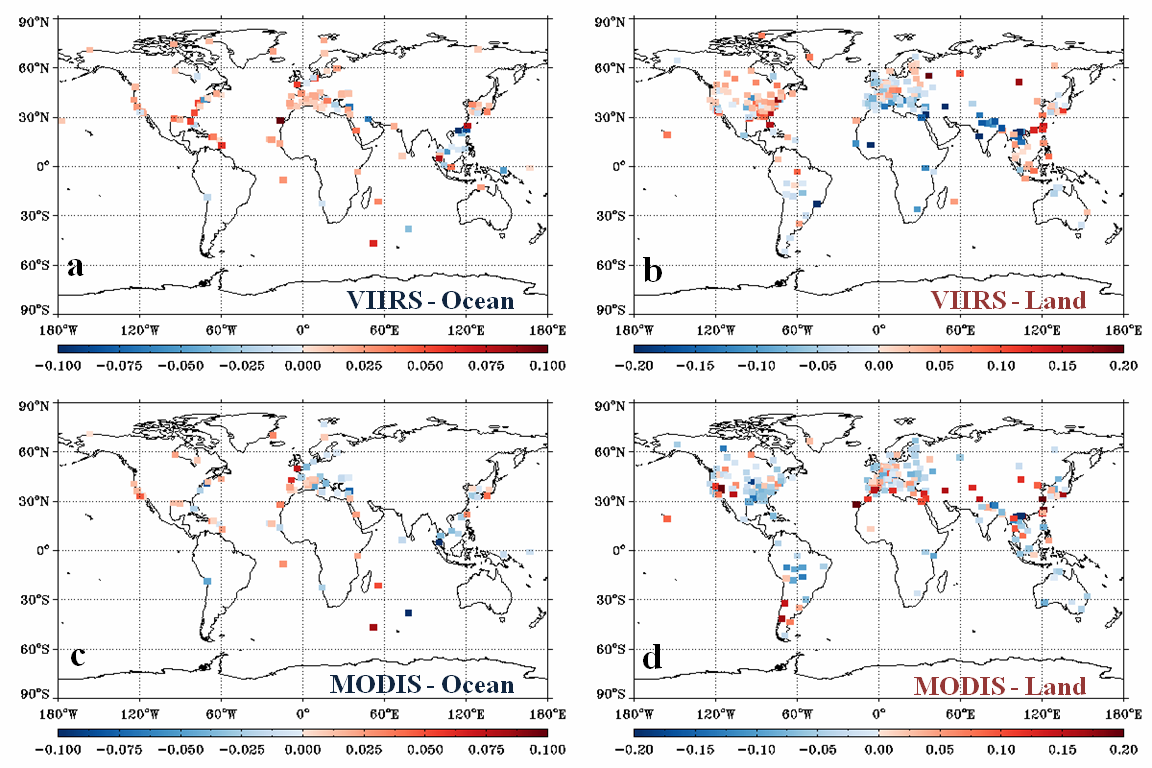 Positive bias in Northern America
Slightly overestimation over costal area
Higher negative bias in Northern India
Negative bias in Eastern US
22
Liu et al, 2014
The AOT retrieval performance of VIIRS versus AERONET and MAN
23
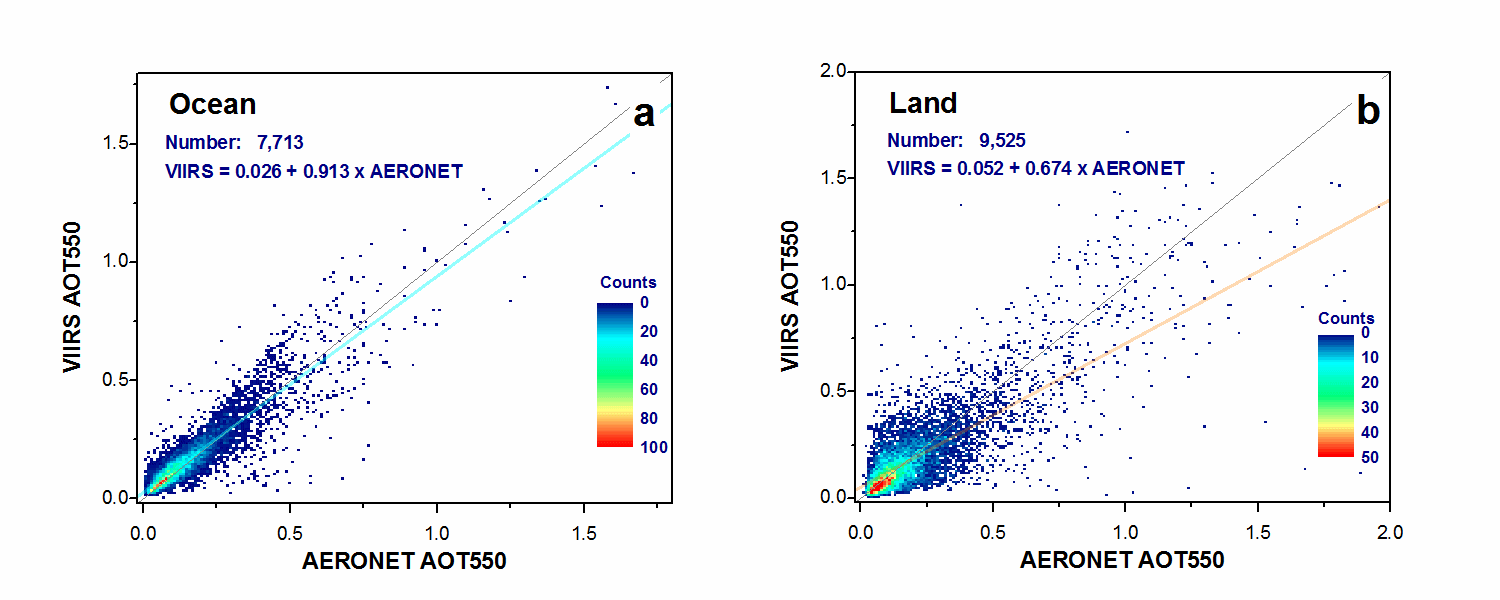 (Coastal or island)
Scatter plots of 550 of individual VIIRS-AERONET match-ups over ocean (a) and land (b). Each scatter covers a width of 0.01 AOT, and the number of match-ups falling within is represented in color. The 1:1 line and linear regression are displayed.
Positive and negative bias of ~ 0.01 is found for over ocean and land, respectively.  Precision and uncertainty are ~ 0.061 (0.130) for over ocean (land).  Correlation is ~0.906 (0.773) for over ocean (land).
24
Liu et al, 2014
VIIRS-MAN Collocated 550 Comparison
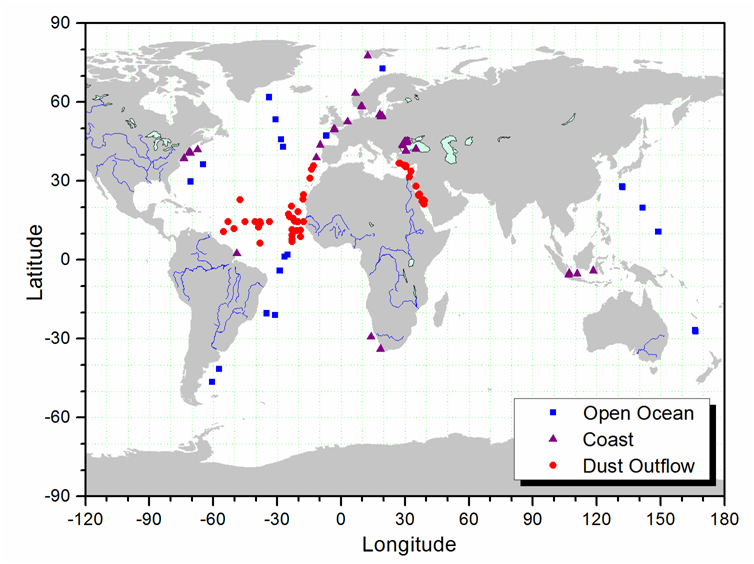 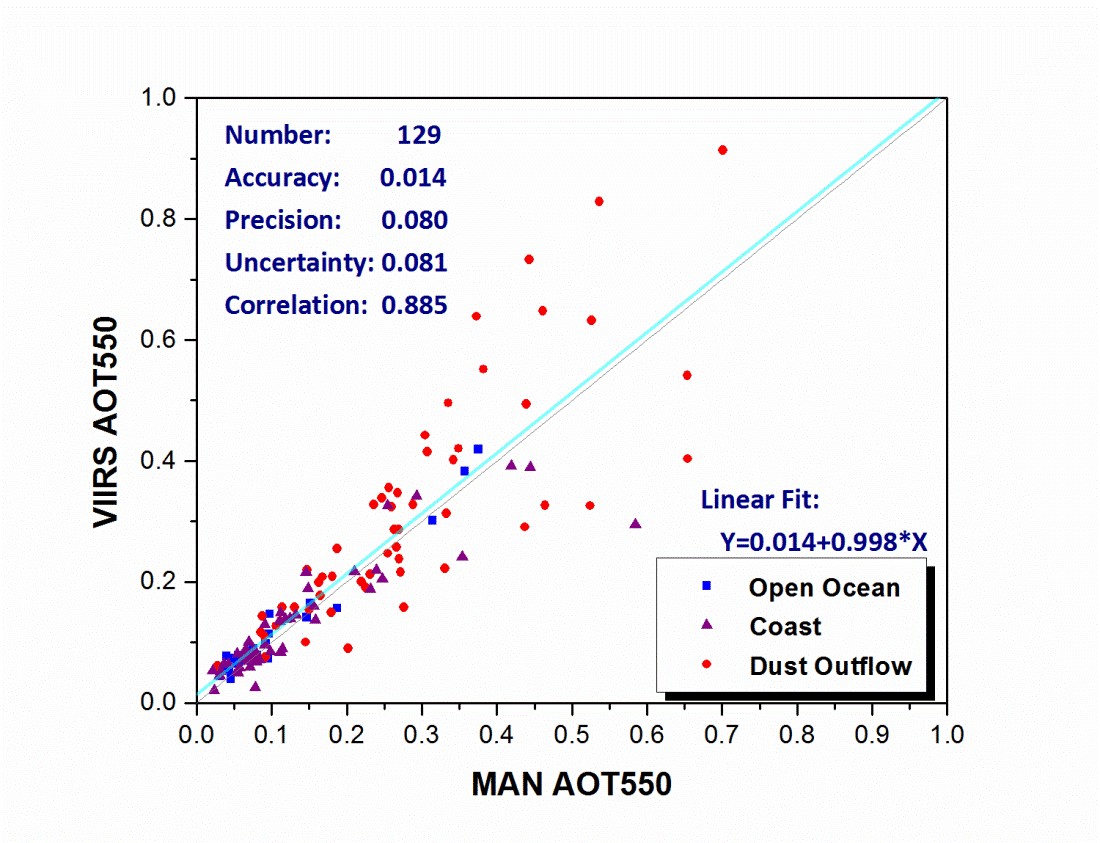 VIIRS 550 retrievals over ocean are in a good agreement with MAN observations (~ 62% of VIIRS retrievals are within the MODIS expected range)
It is comparable to 64-67% MODIS retrievals are within expected range and correlation ~ 0.83-0.85 [Kleidman et al., 2012]
25
Liu et al, 2014
[Speaker Notes: 2004-2009]
VIIRS AOT Retrieval Performance
VIIRS Aerosol AOT retrieval versus AERONET over land (01/24/13-09/01/13) and MAN over ocean (05/02/12-12/21/13).  VIIRS AOT EDR quality flag has values of high, medium, and low.  Accuracy is the mean of the difference and precision is the standard deviation of the difference.
26
Future Developments
Investigate surface reflectance relationships with NDVI-dependent relationships (surface vegetation).
Extend AOT reporting range from 2.0 to 5.0.
Update ocean aerosol models (C4) with those from latest MODIS algorithm (C5 to C6).
Improve cloud/heavy-aerosol discrimination, snow/ice detection; add spatial variability internal test.
Add Deep-Blue module (Hsu & Sayer, NASA) to extend retrievals over bright surfaces.
27
Summary
JPSS/NPP, the US next generation of orbital satellite system, is to provide a continuation of long-term climatic observations.
The VIIRS provides information of atmospheric aerosol for the studies of global radiation budget, weather, air quality, emergency response, and climate.
The VIIRS and MODIS have similar but not the same aerosol algorithms.
VIIRS/MODIS global 550 retrieval are comparable both over land and ocean. But there is a regional difference of retrieval performance over land between VIIRS and MODIS.
The performance of VIIRS 550 retrieval with high quality EDR were compared well with in-situ measurements with accuracy of ~ 0.01 (-0.02) and R of ~ 0.8-0.9 over ocean (land).
The implementation of the deep-blue algorithm over bright surface.
28
The articles of VIIRS aerosol CAL/VAL team on VIIRS aerosol algorithms and validations.

Jackson, J. M., H. Liu, I. Laszlo, S. Kondragunta, L. A. Remer., J. Huang., H.-C. Huang, 2013, Suomi-NPP VIIRS Aerosol Algorithms and Data Products, J. Geophys. Res., doi: 10.1002/ 2013JD020449.

Liu, H., L. A. Remer., J. Huang., H.-C. Huang., S. Kondragunta, I. Laszlo, M. Oo, J. M. Jackson, 2014, Preliminary Evaluation of Suomi-NPP VIIRS Aerosol Optical Thickness, J. Geophys. Res., accepted.
29
Information Links
Data (EDR and IP) are available through CLASS:  http://www.class.noaa.gov 

Gridded data (0.25 degree) http://www.star.nesdis.noaa.gov/smcd/emb/viirs_aerosol/products_gridded.php

ATBD, Users’ guide,  README file, and other documents are available through:  http://www.star.nesdis.noaa.gov/smcd/emb/viirs_aerosol/documents.php
30
Obtain VIIRS DataOnline Demonstration
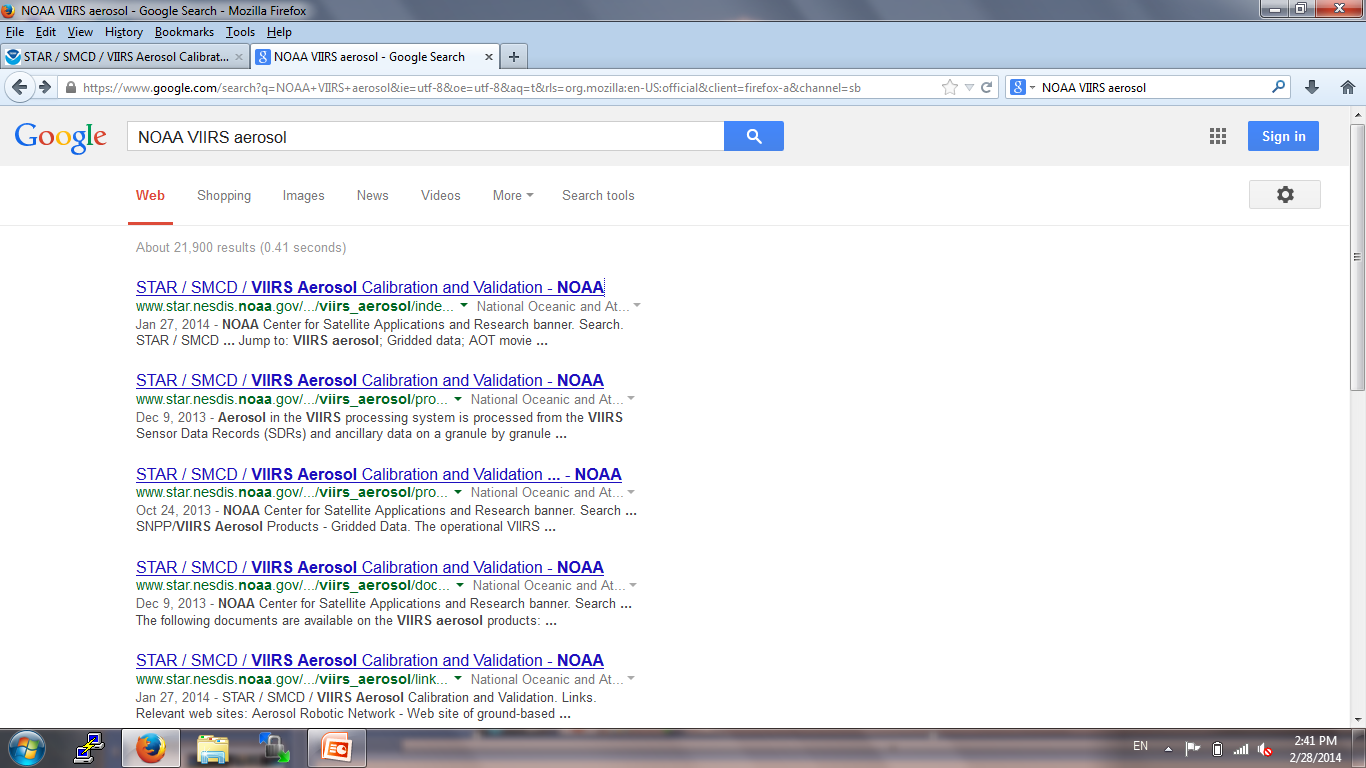 http://www.star.nesdis.noaa.gov/smcd/emb/viirs_aerosol/index.php
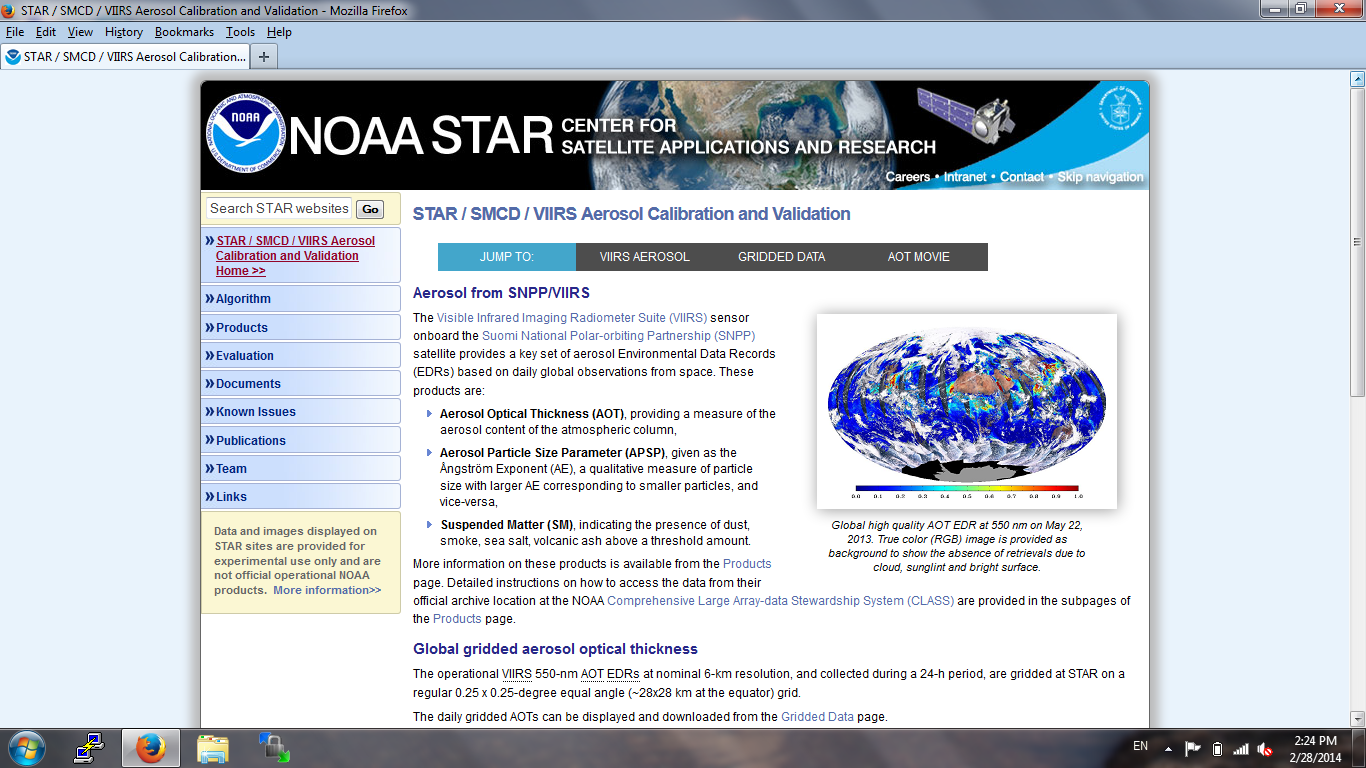 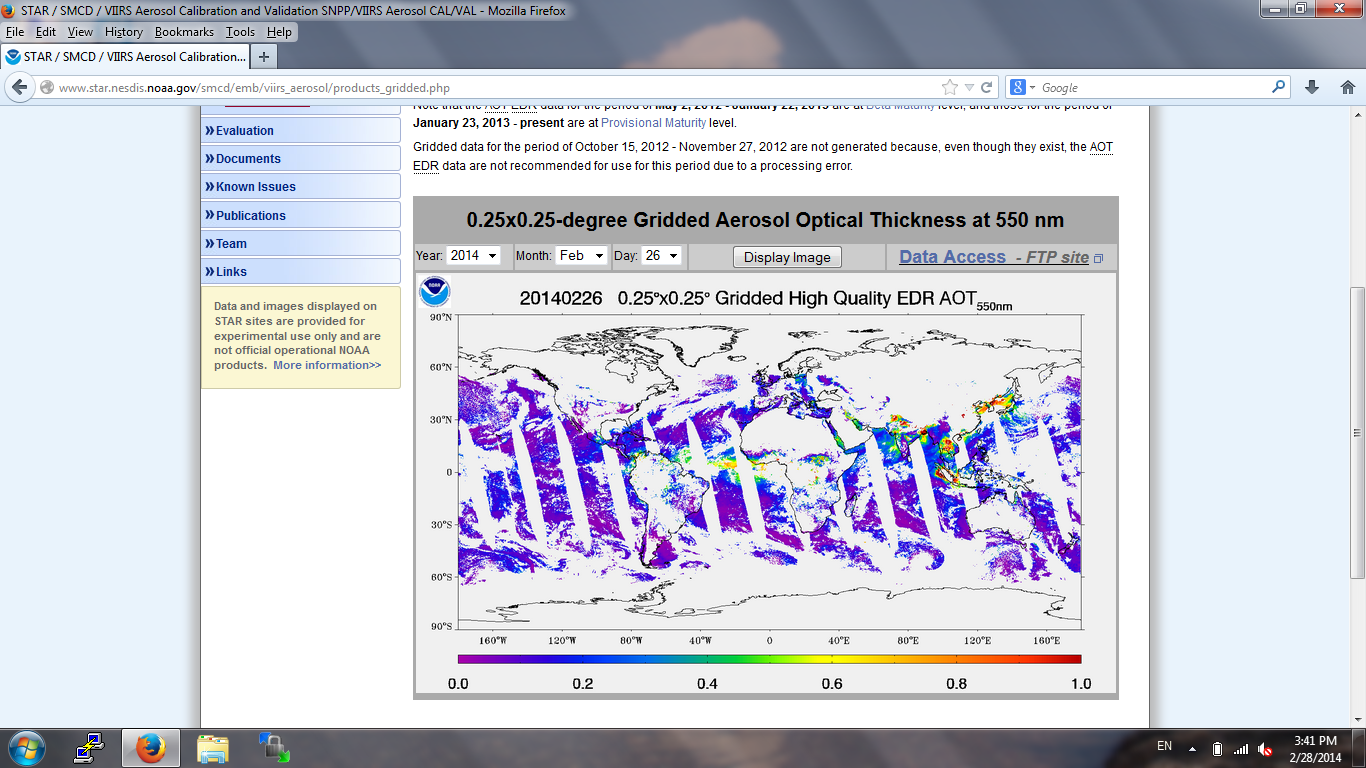 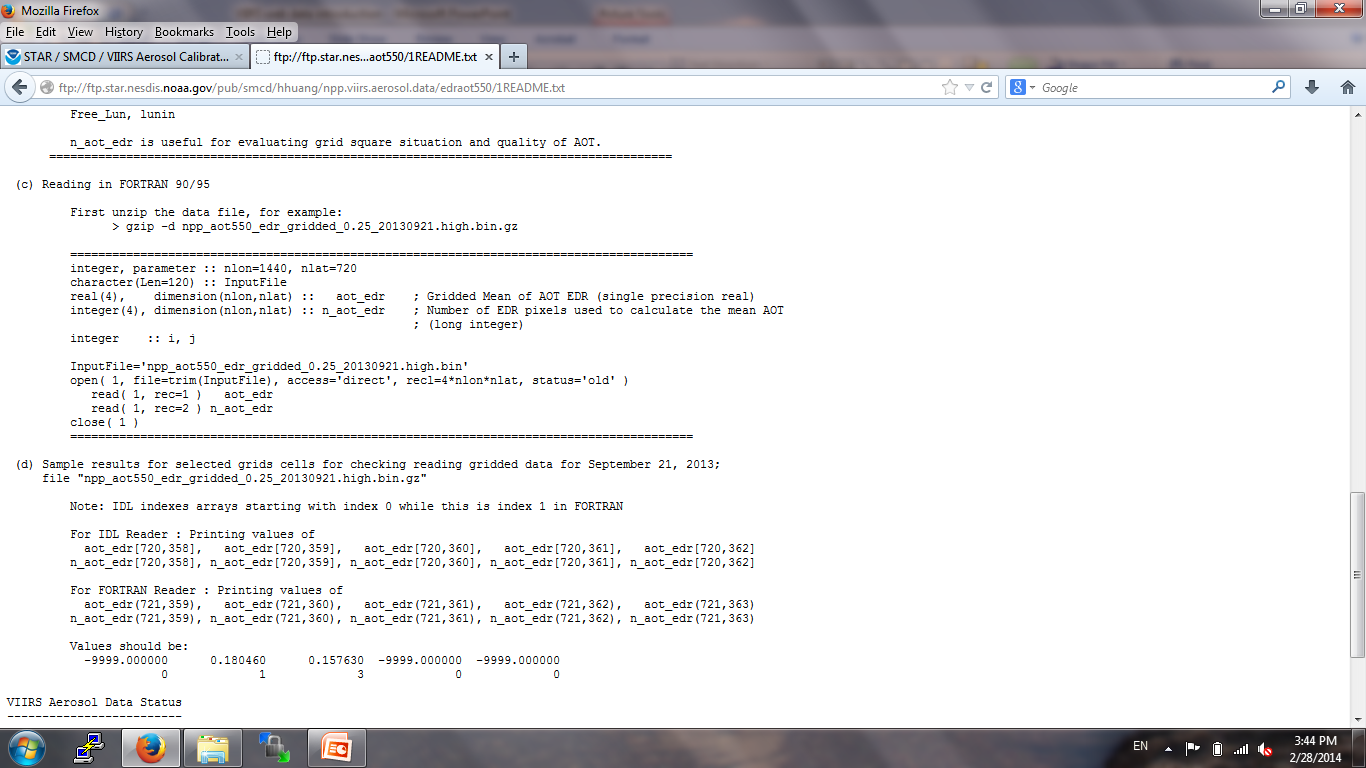 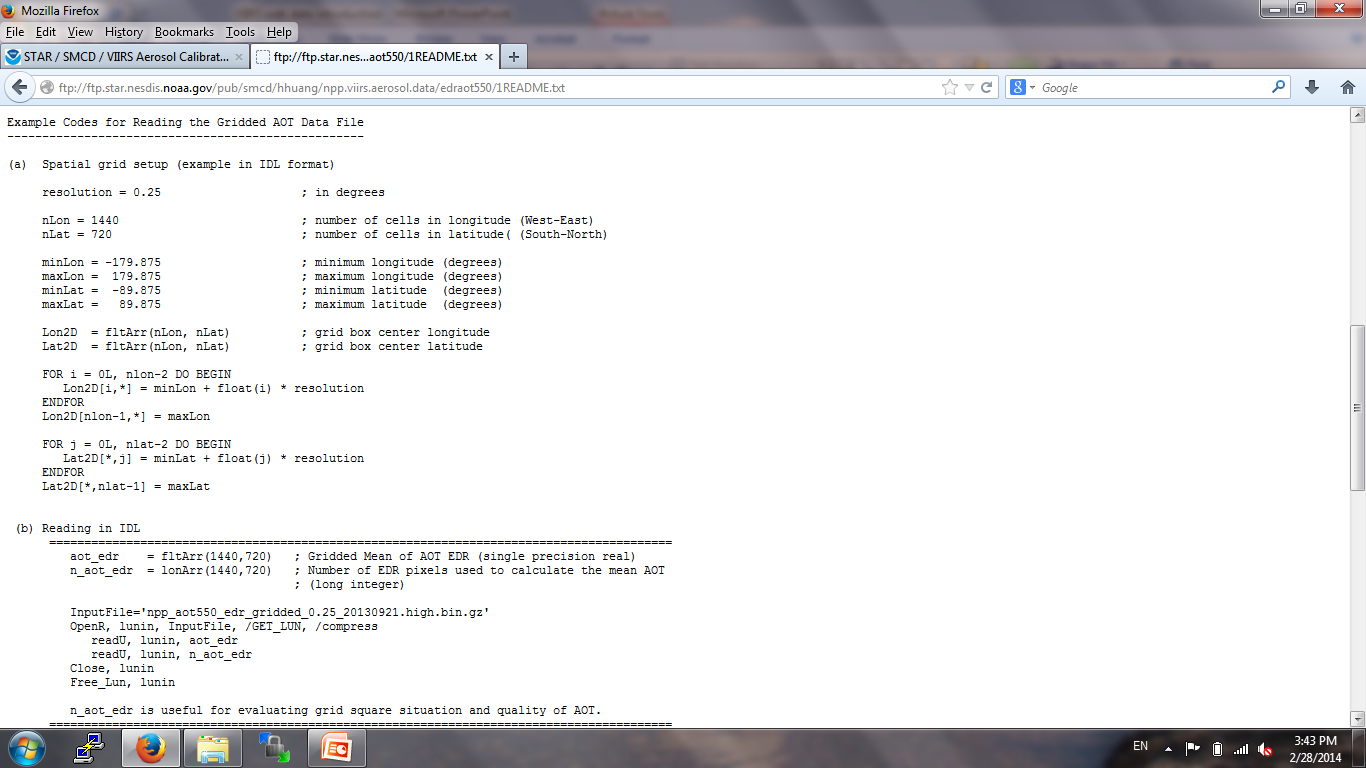 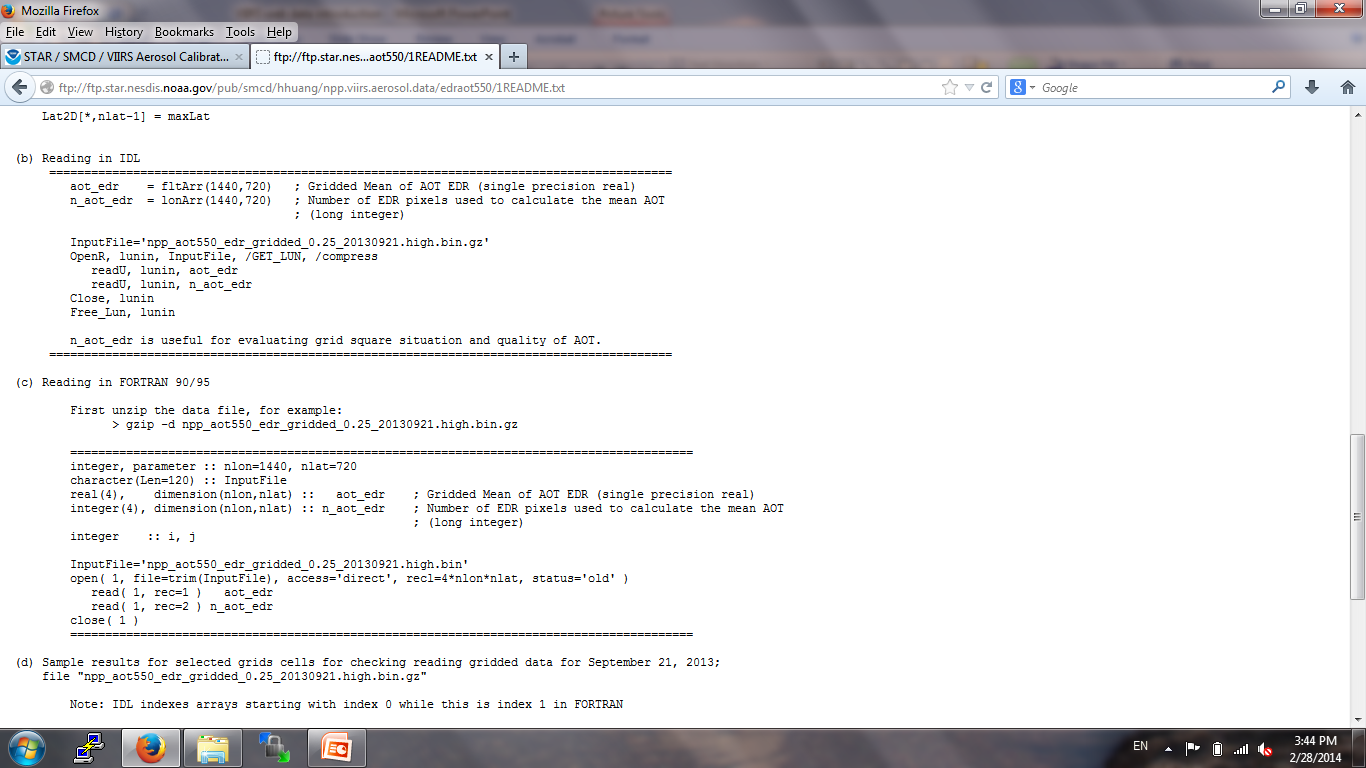 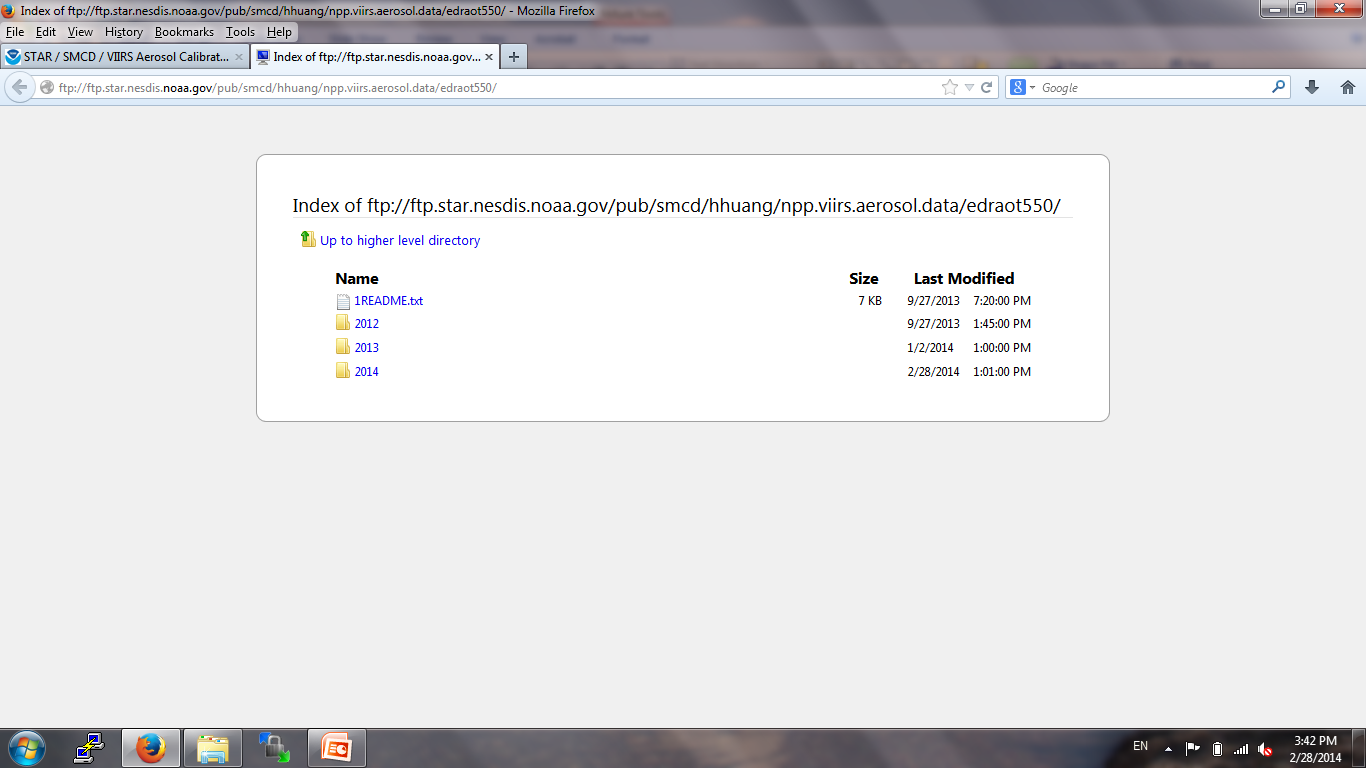 Sample Reader
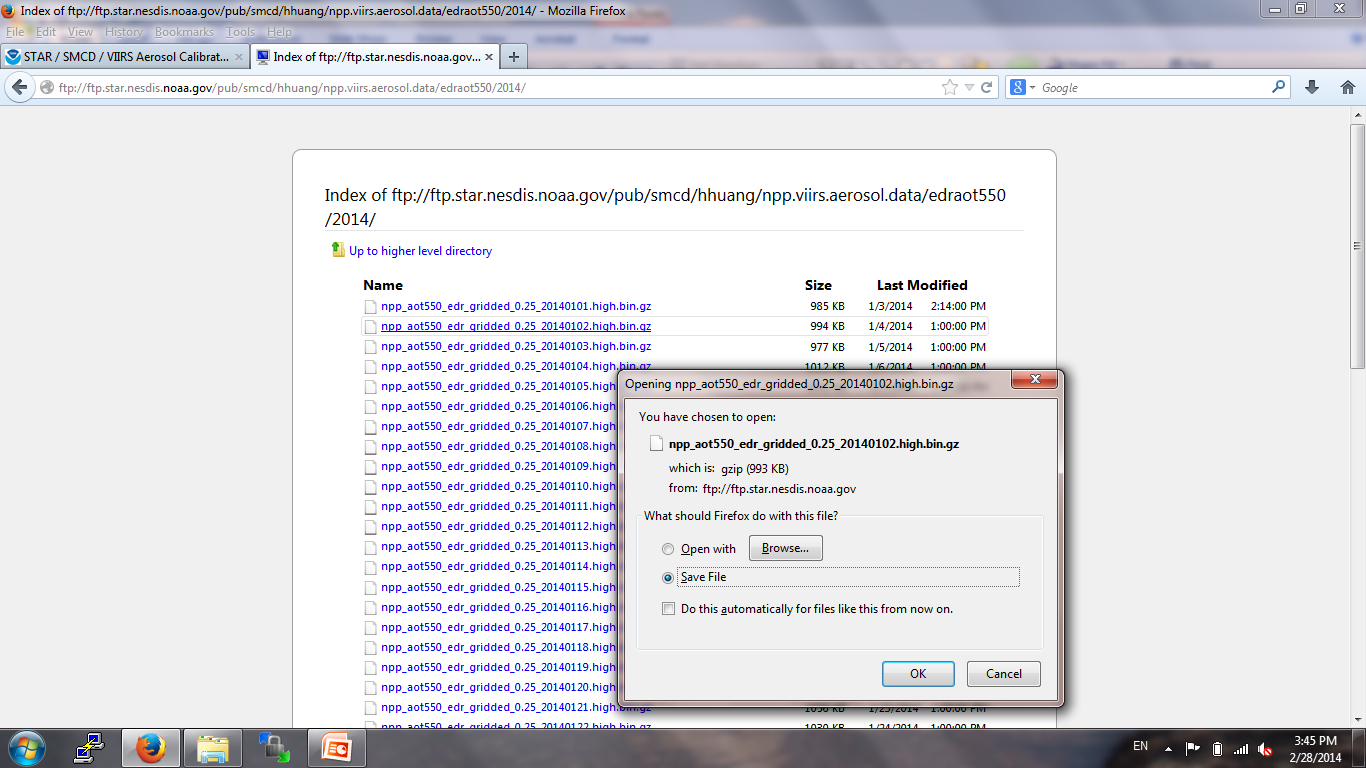 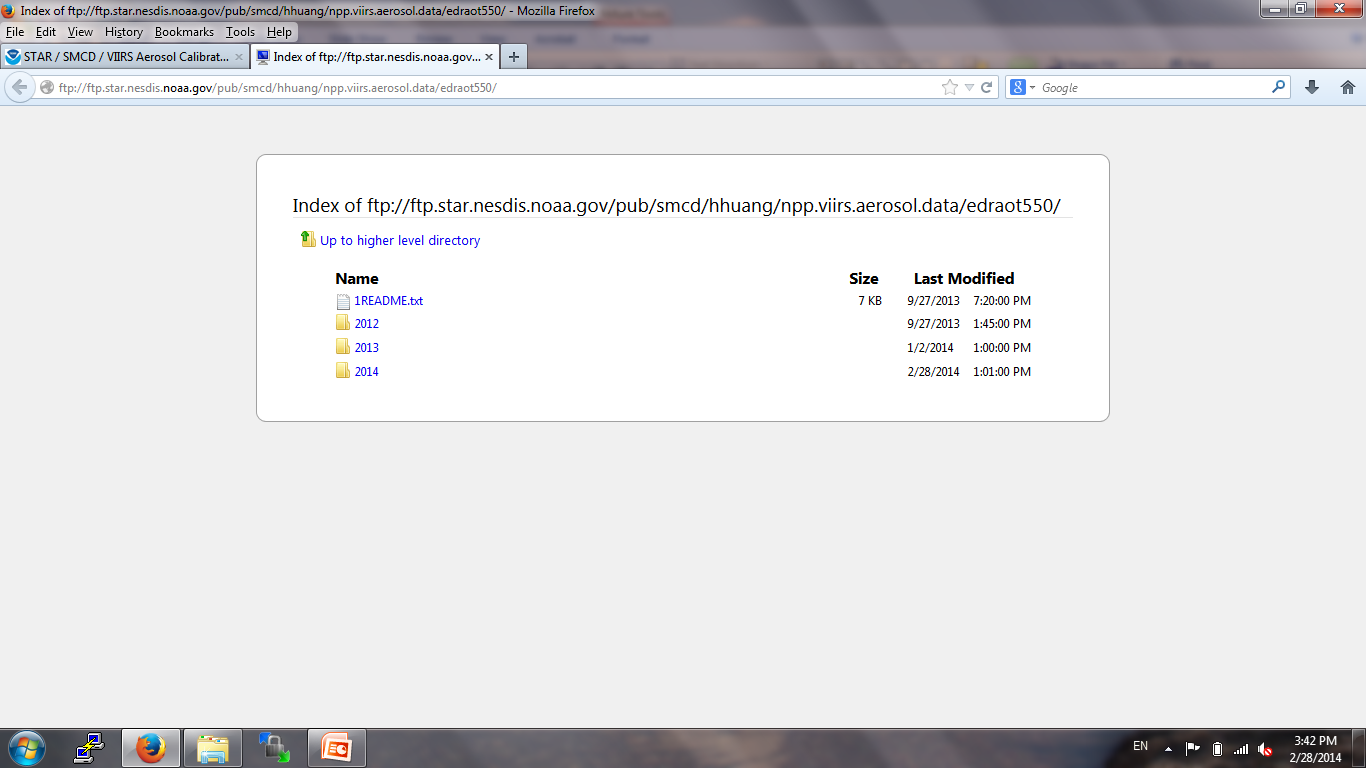 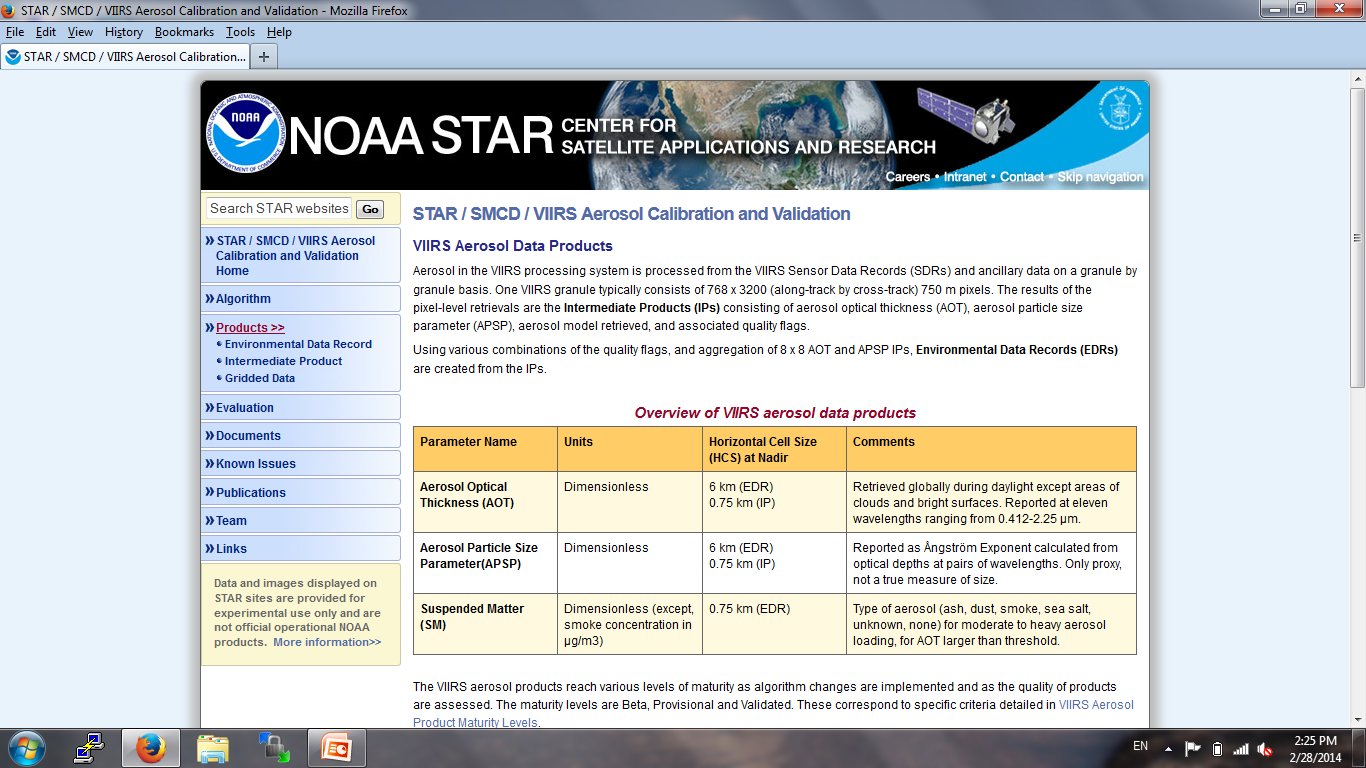 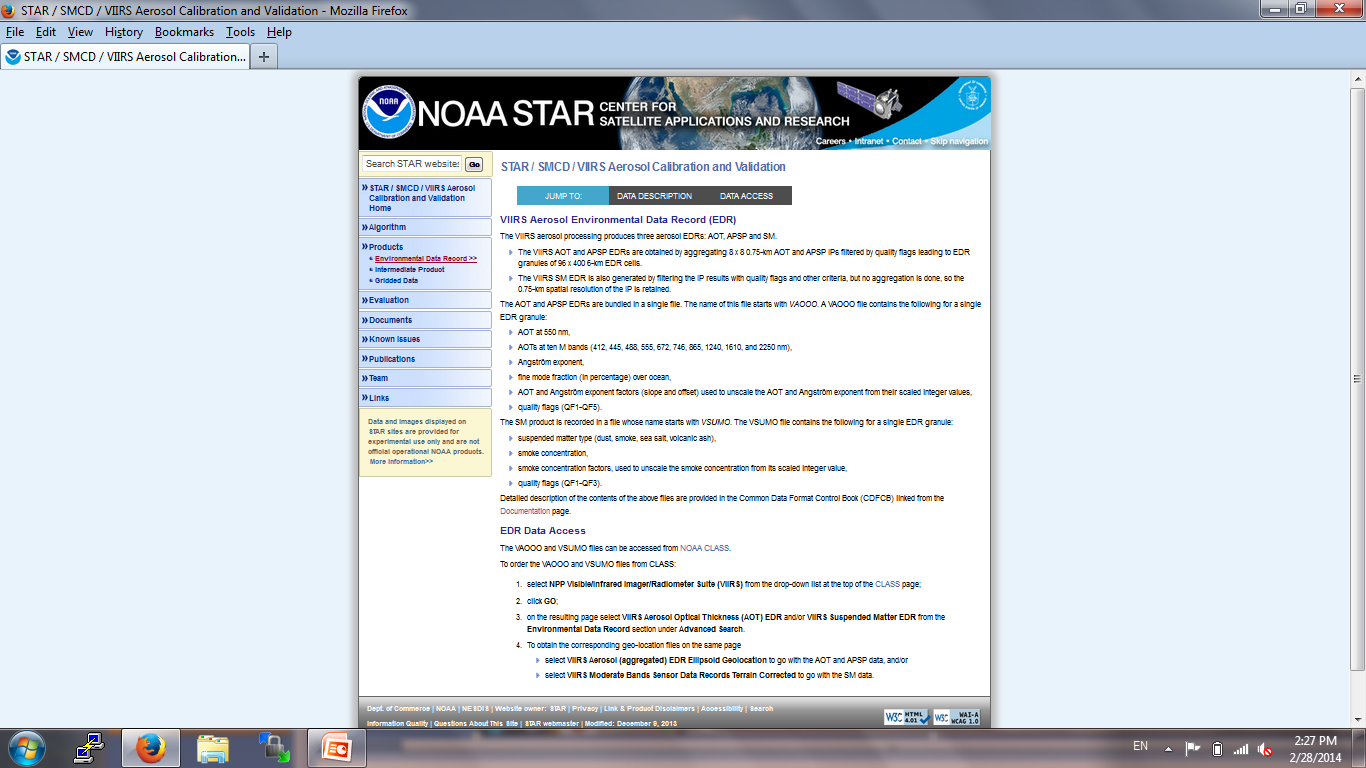 Data Description
Data Access Instruction
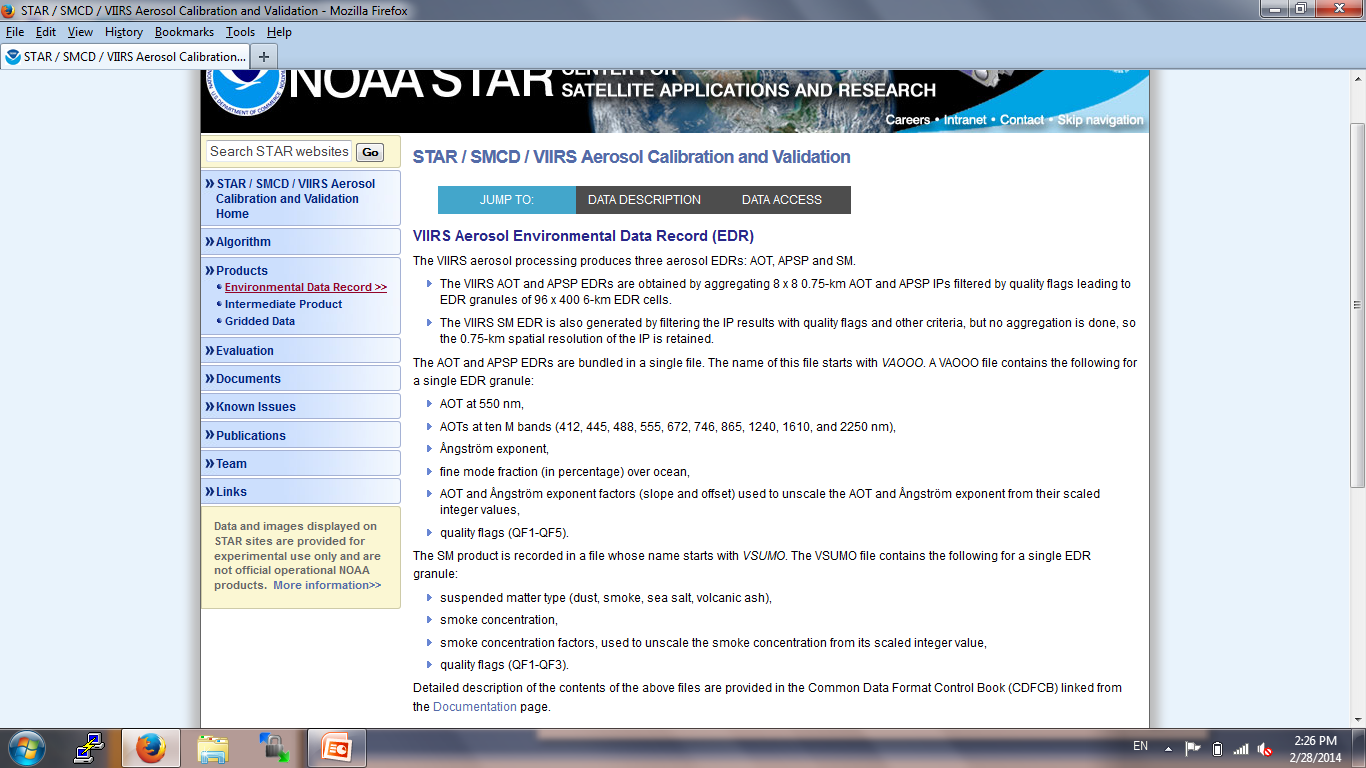 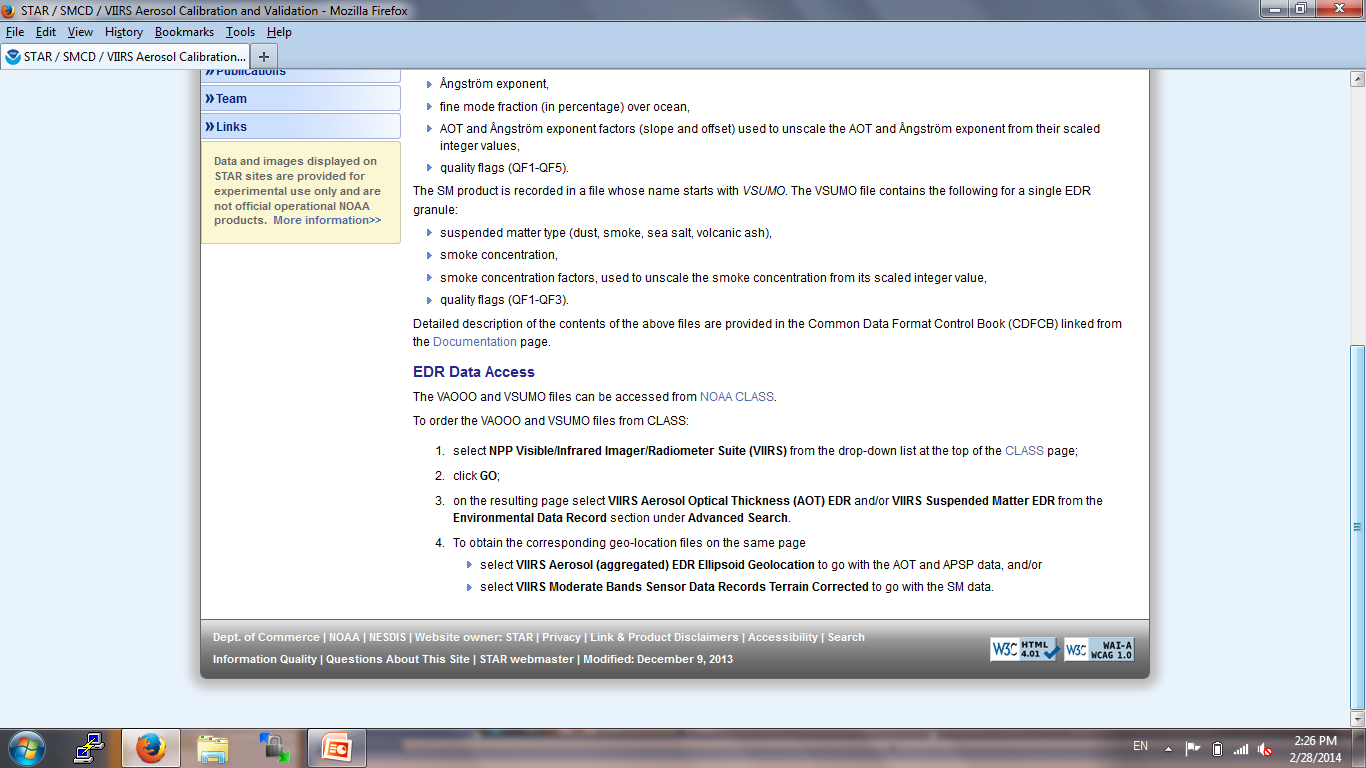 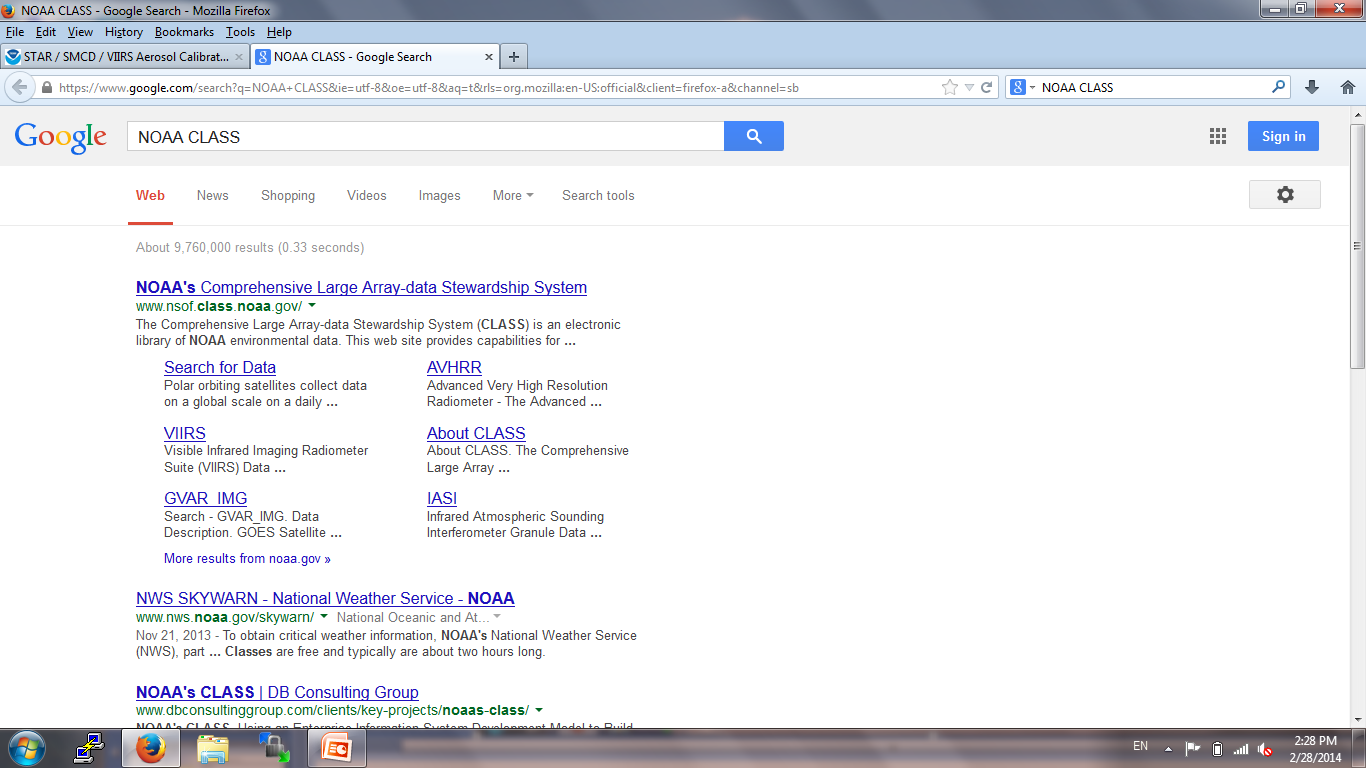 http://www.class.ncdc.noaa.gov/saa/products
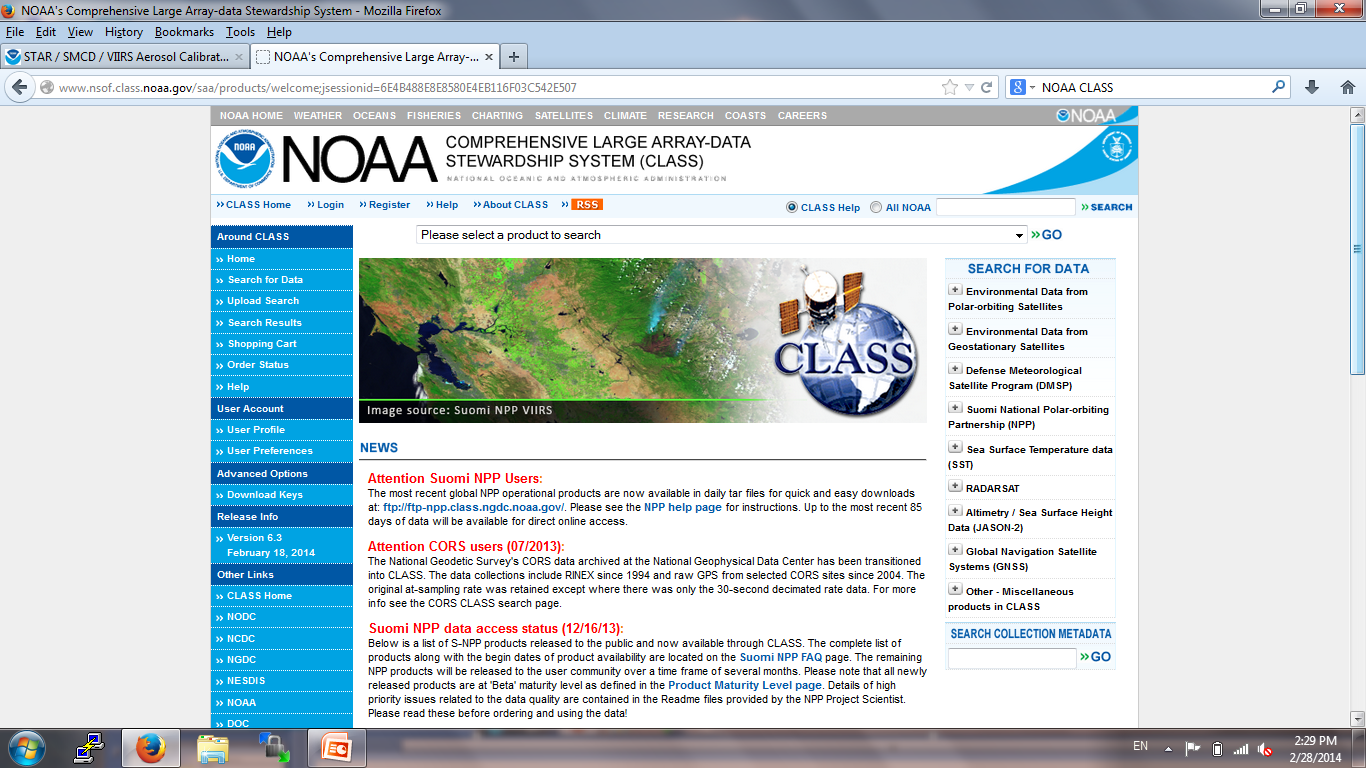 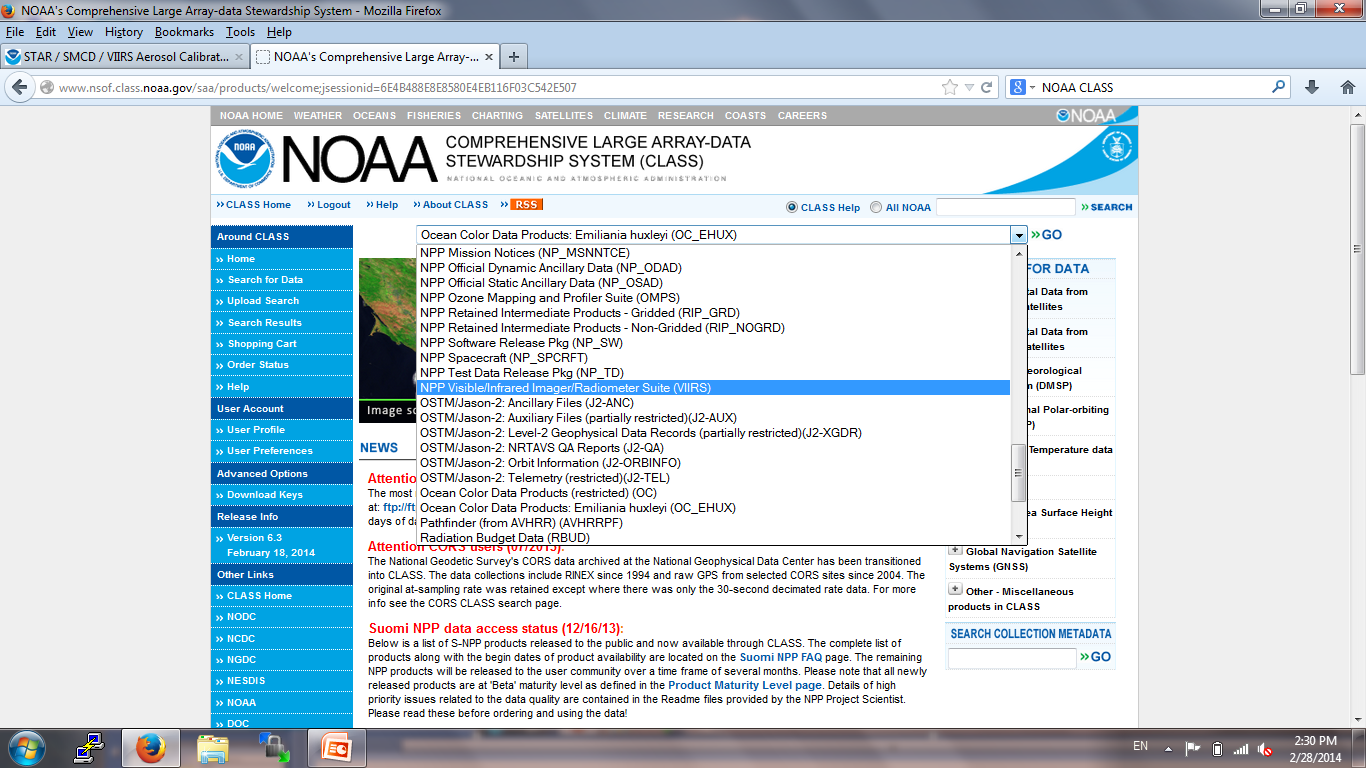 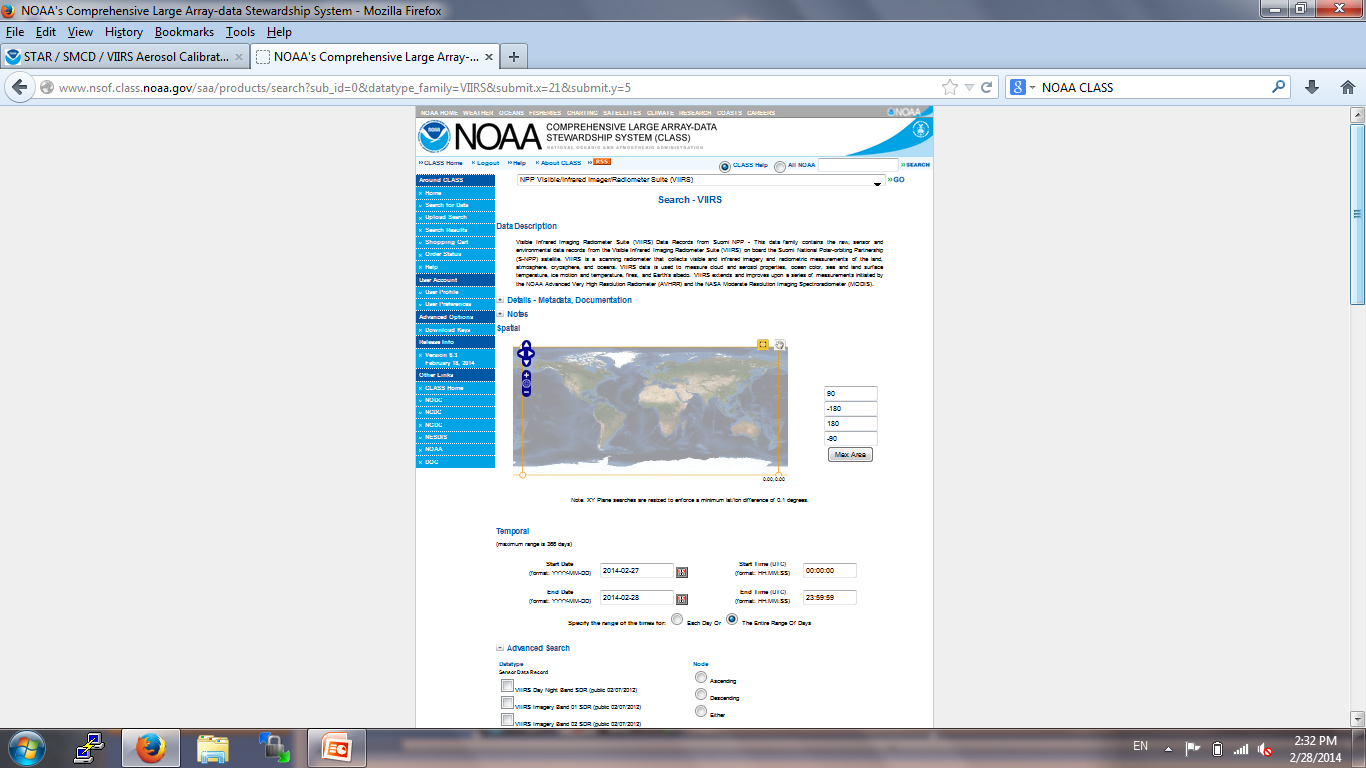 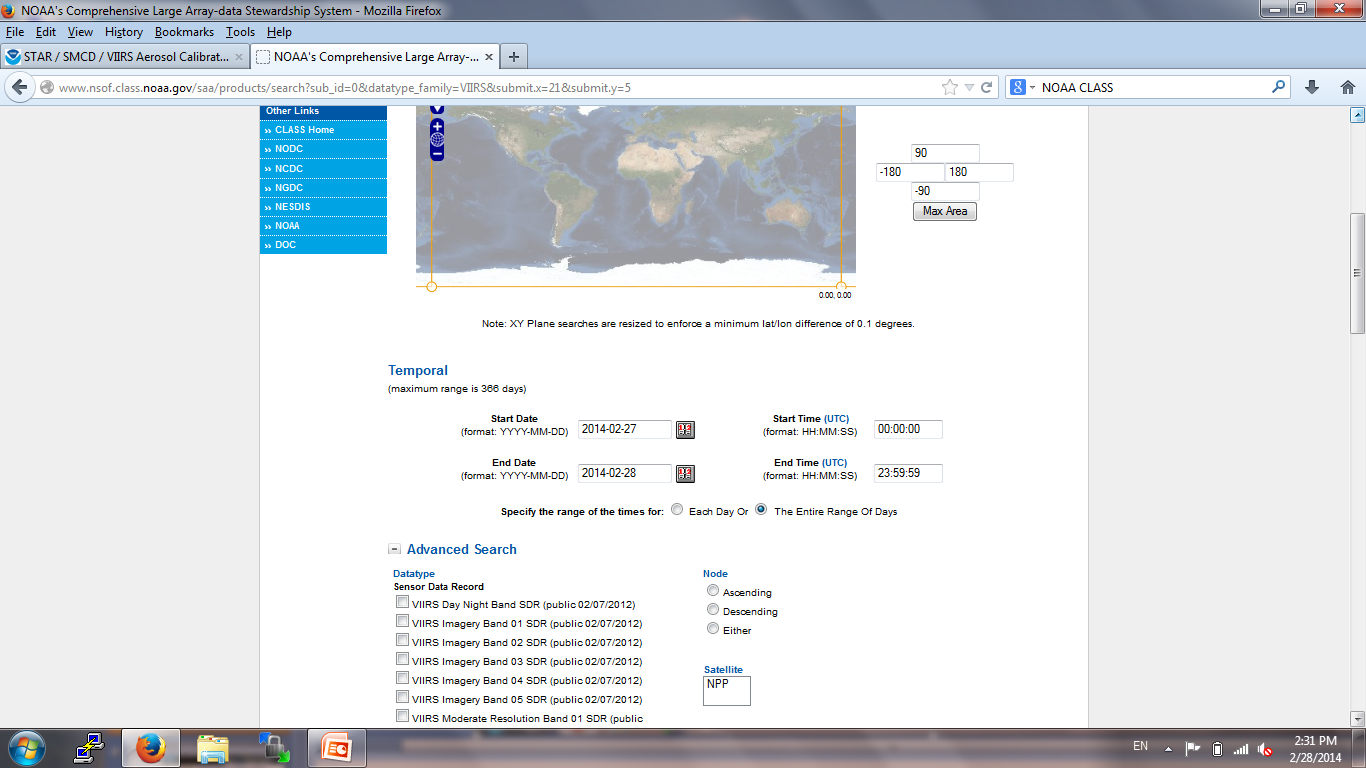 Define Area
Define Time Period
Select Data
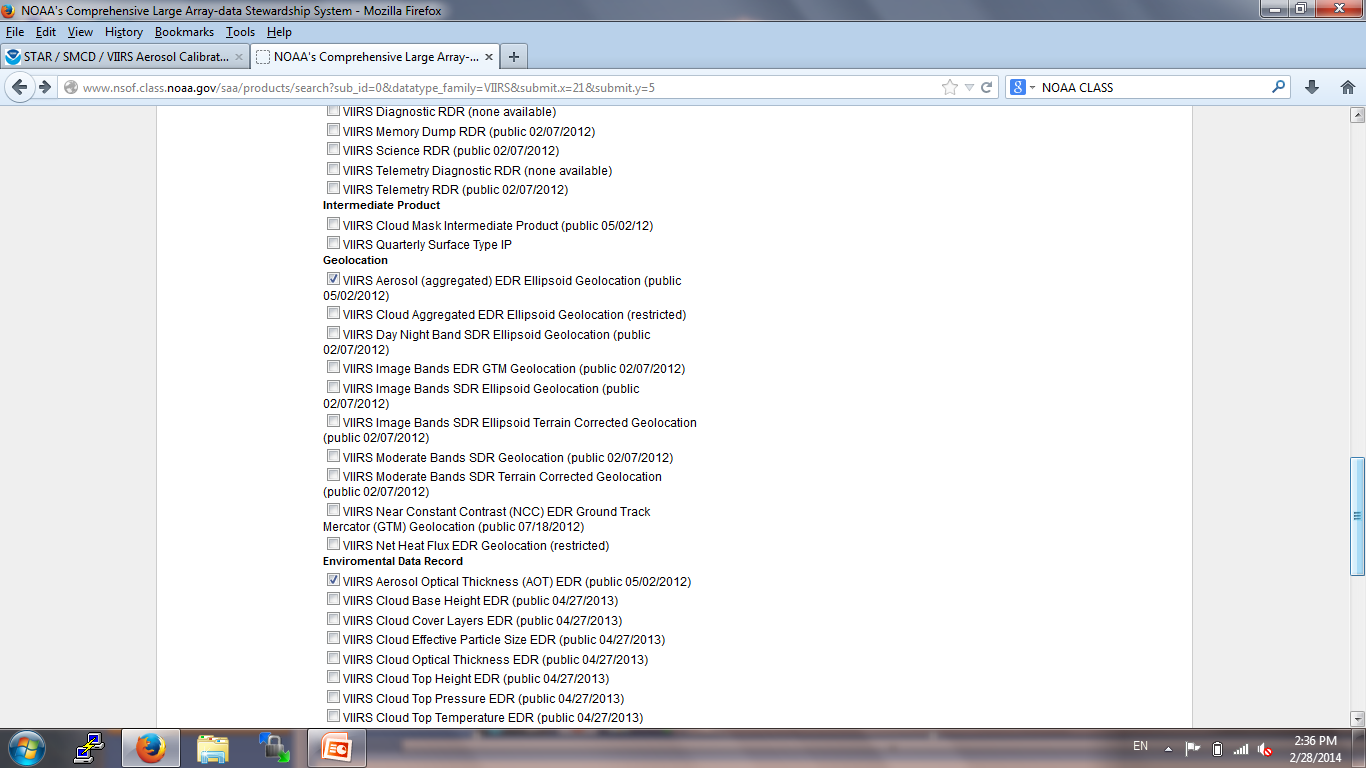 Follow NOAA STAR Aerosol Web Page For Selection
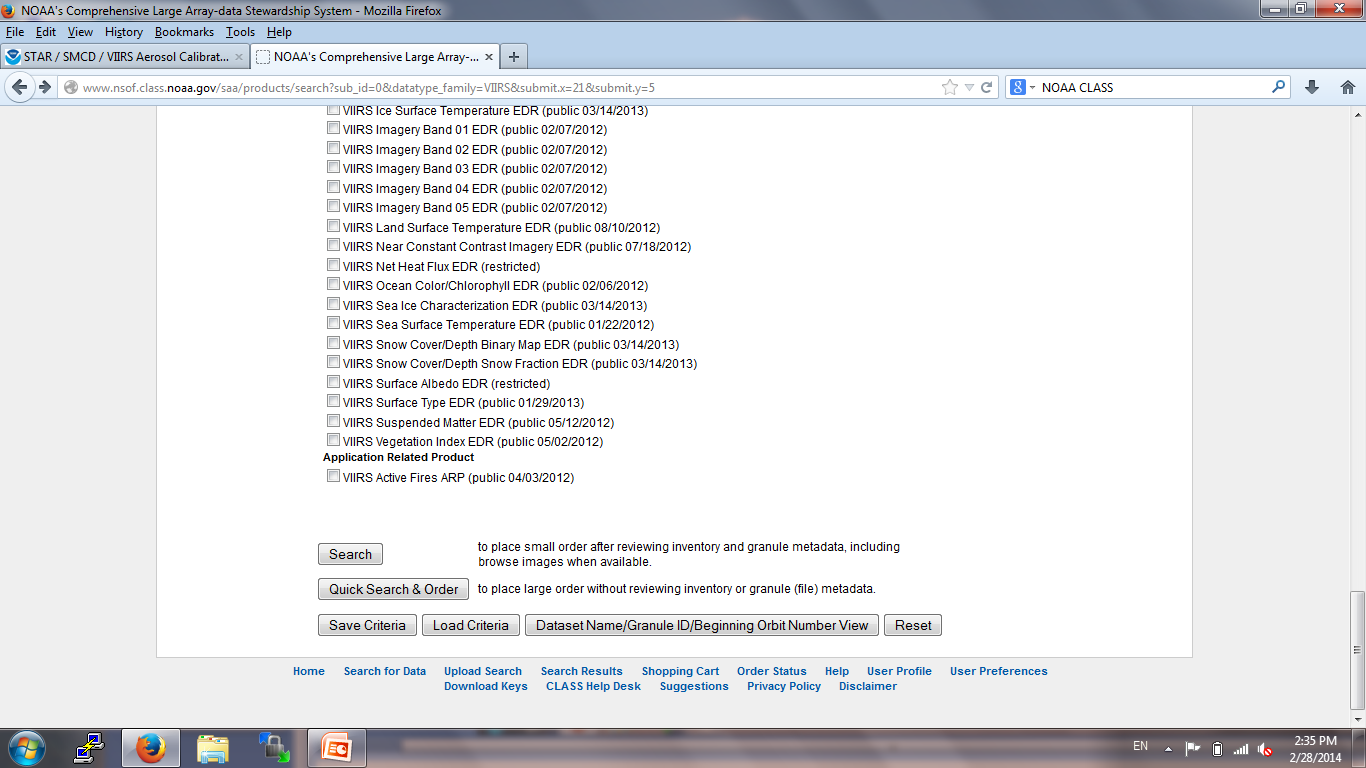 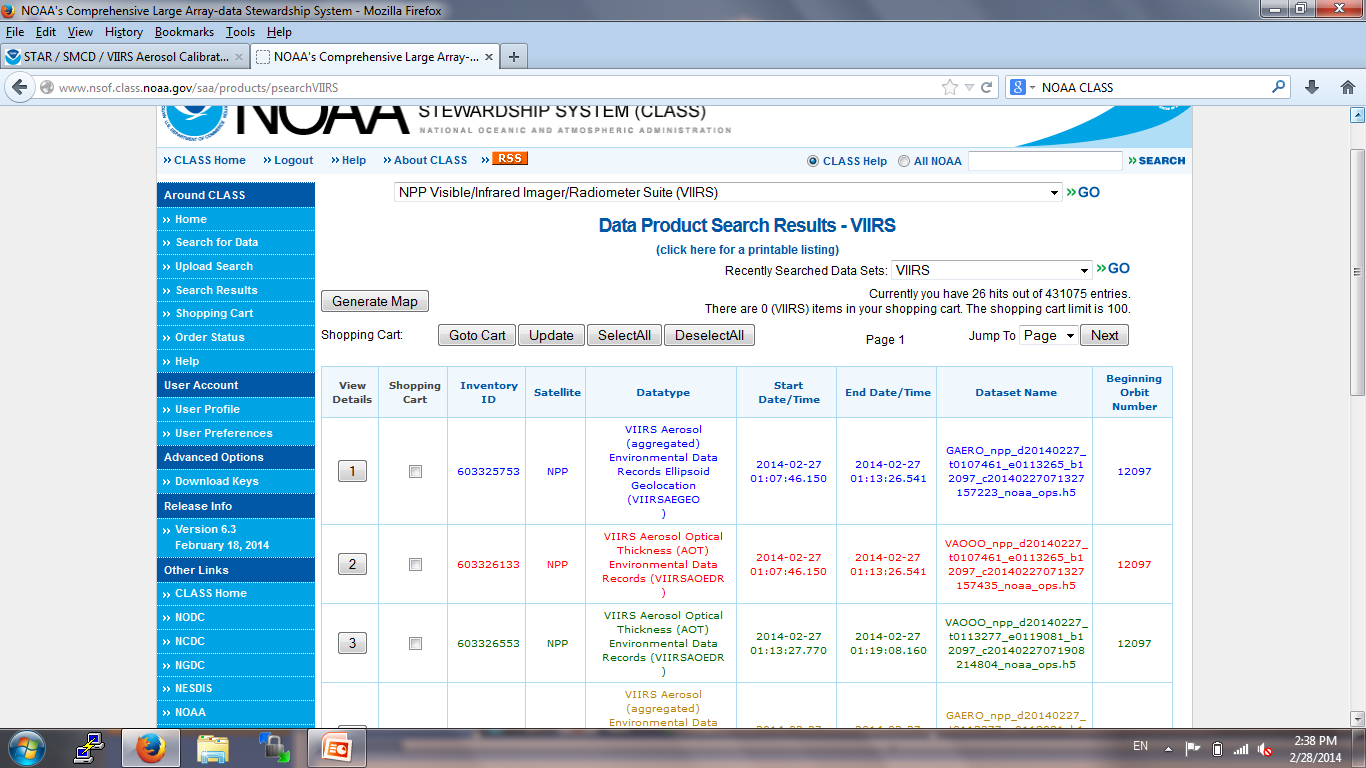